Міжнародна школа «Освітня мнемотехніка»
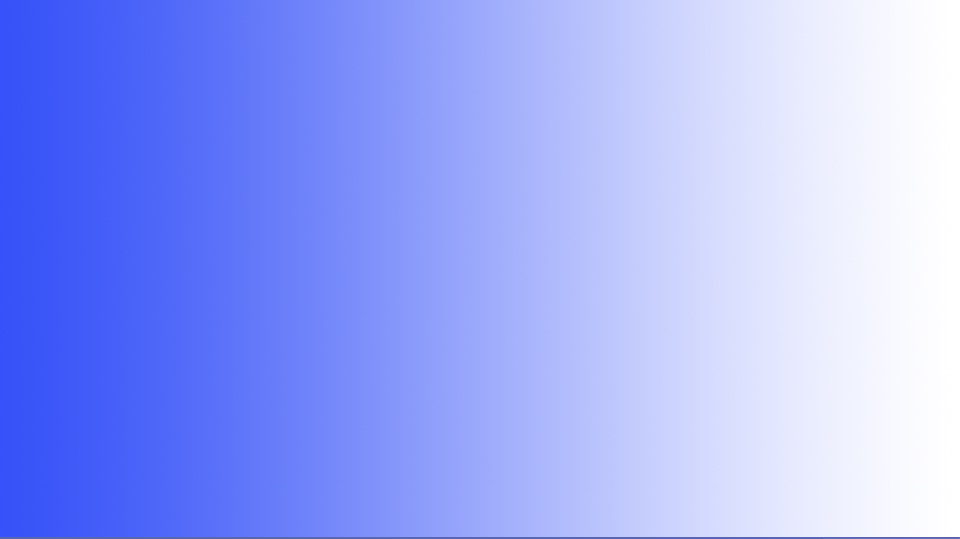 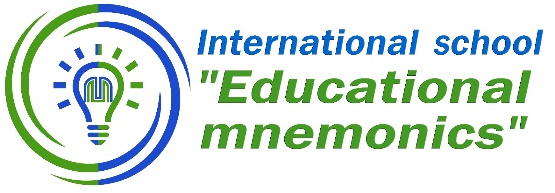 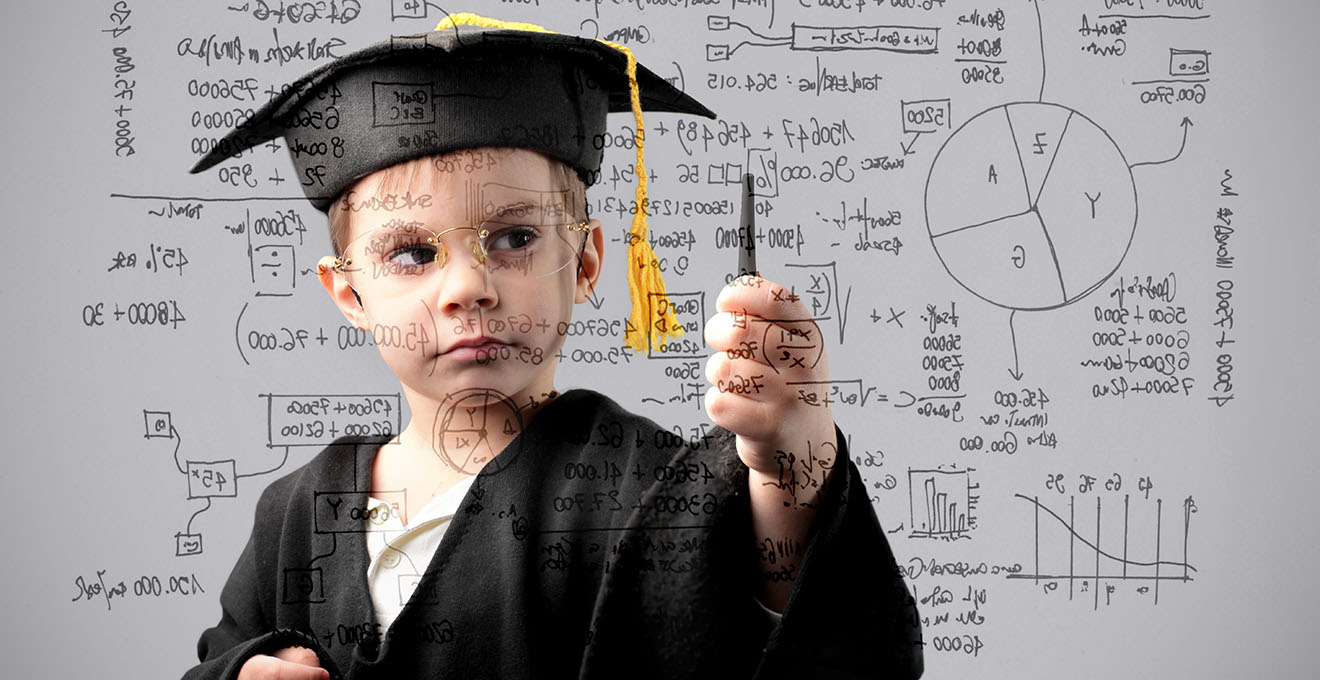 ОСВІТНЯ МНЕМОТЕХНІКА
МНЕМОТЕХНІКА В ОСВІТІ: проблеми та перспективи
Автор: Геннадій Чепурний
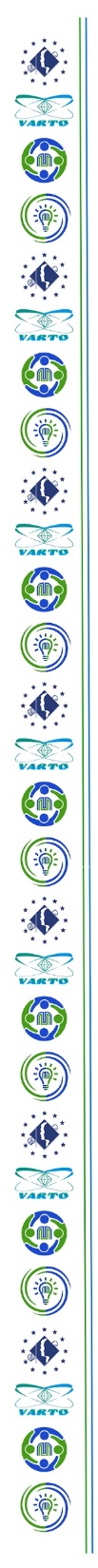 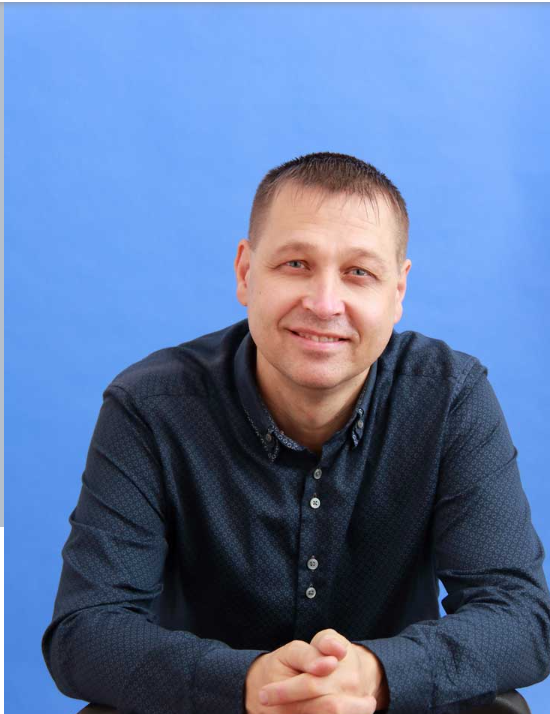 Освітній технолог, психолог, бізнес-тренер, 
засновик «Академії перспективної освіти і бізнесу», керівник Міжнародної школи «Освітня мнемотехніка», президент асоціації розвитку творчої особистості «ВАРТО», голова оргкомітету міжнародного фестивалю освітніх технологій «ПЕРСПЕКТИВА», автор методичного посібника «Освітня мнемотехніка», член Асоціації працівників дошкільної освіти України, автор проєкту «Майстер спілкування».
Геннадій Анатолійович 
ЧЕПУРНИЙ
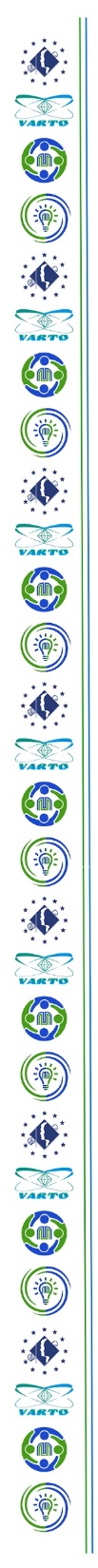 Ключові напрямки діяльності, діючі проєкти та освітні продукти
1. Міжнародна школа «Освітня мнемотехніка»
з 1998 року – заснування Міжнародного центру освітніх технологій «Школа ейдотехніки», на даний момент Міжнародна школа «Освітня мнемотехніка».  Актуальні напрямки, курси та проєкти:
 – Всеукраїнський пілотний проєкт для 1-4 класів  «Мнемознайко»;
 – курс «Мнемознайко: дошкілля»; 
 -курс: «Технологія освітньої мнемотехніки в початковій школі»;
– курс «Освітня мнемотехніка» в умовах сучасної освіти;
– курс «Освітня мнемотехніка: іноземна мова»
– програми навчання для підвищення кваліфікації освітян;
 – каталог освітніх продуктів.
2. Міжнародний проєкт «Майстер спілкування» 
– курси: «Управління конфліктами та протидія  маніпуляціям», «НЕОРИТОРИКА: технологія публічних виступів»,   «Інтегратор», «Коучинг – простір без оцінки», «Провокаційний інтерв′юринг», «Секрети спілкування»;
-створення авторських систем недирективного управління комунікаціями “STES” і “SORANG”.  
3. Бізнес напрямки:
Техніки продаж, скрипти, телефонний маркетинг, робота з запереченнями, поведінка в стресових ситуаціях, провокаційний інтерв′юринг, коучинг, презентації та комунікації.
Досвід роботи в Україні, Німеччині, Росії, Румунії, Молдові, Єгипту та інших країнах.
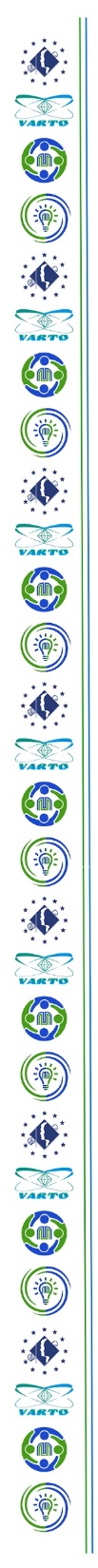 Вчитель географії та біології. 1993р. Закінчив Вінницкий педагогічний інститут, кафедра географії та біології.  

Практичний психолог, спецфакультет психології Вінницького обласного інституту післядипломної освіти педагогічних працівників. Спеціальність – практичний психолог. 

 Доктор педагогічних наук РАЕ (академічна степінь).

Психотерапевт (свідотцтво відповідає освітній програмі Національної сертифікації консультанта Європейського и Всесвітнього сертифікату психотерапевта)
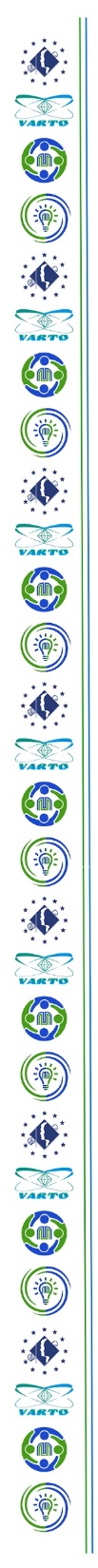 Актуальність та проблематика:
З чого починаються проблеми у навчанні?
Успіхи в навчанні безпосередньо залежать від інтелектуального розвитку дитини. Тому потрібні відповідні технології, щоб допомогти учням опанувати шкільним програмним матеріалом так, щоб знання були повністю засвоєні і надалі могли бути в потрібний момент використані в роботі і в житті. Але існують проблеми,  які роблять процес навчання складним, не цікавим, незрозумілим і проблемним:
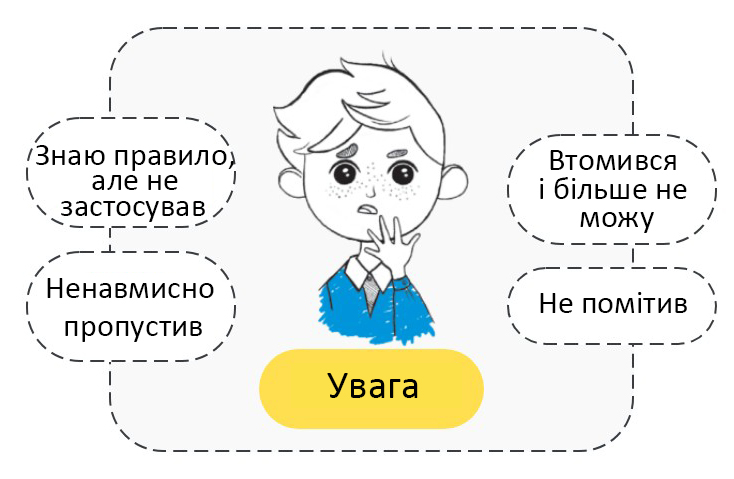 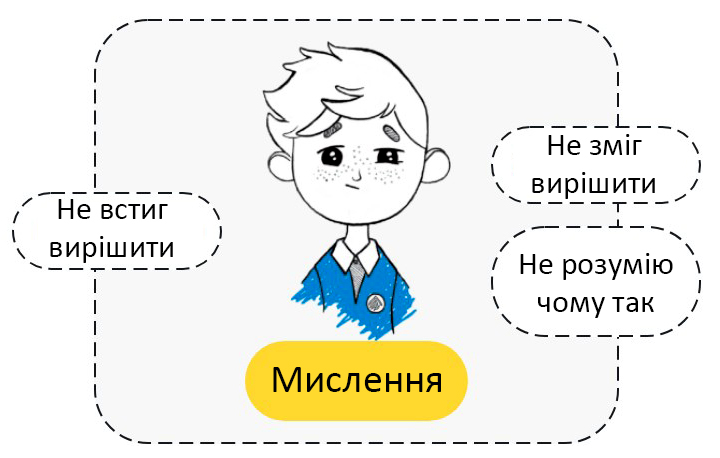 Коли виникає одна із проблем, 
а може бути і комплекс цих проблем – дитина втрачає інтерес, цікавість до навчання!
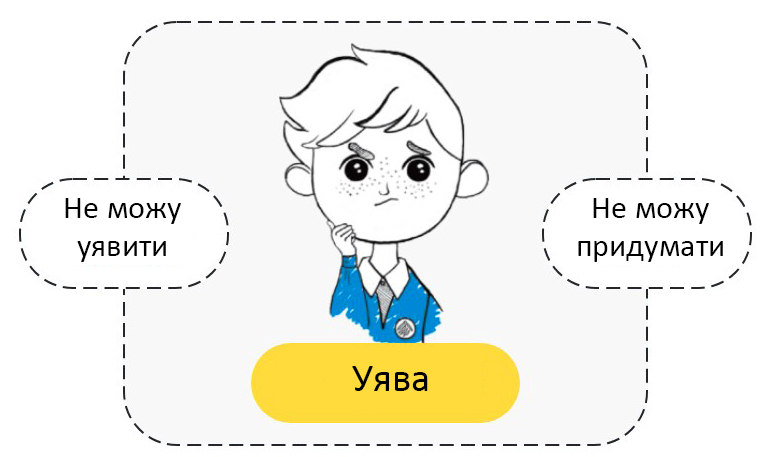 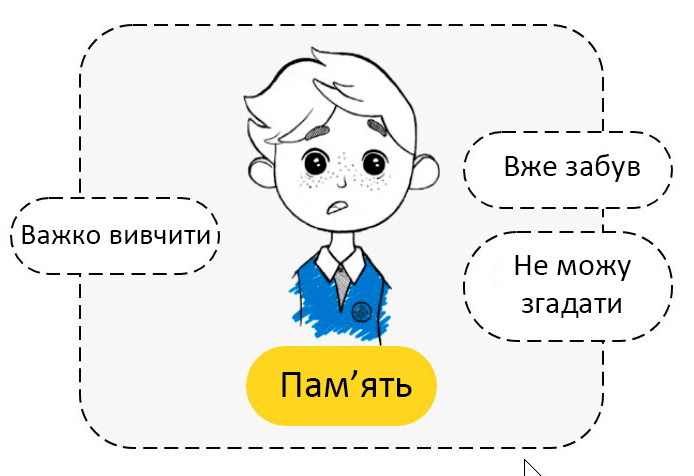 5
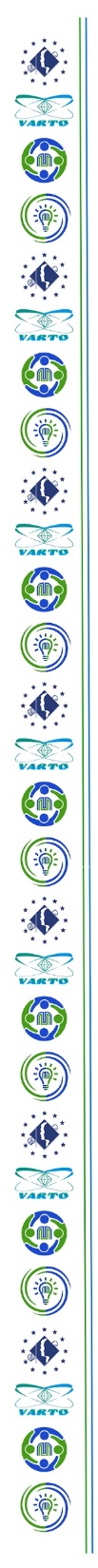 Те, що я чую, я забуваю
-Те, що я бачу і чую, я трохи пам'ятаю
-Те, що я чую, бачу й обговорюю, я починаю розуміти
-Коли я чую, бачу й обговорюю і роблю, я набуваю знань і навичок
-Коли я передаю знання іншим, я стаю майстром
Конфуцій
Ушинський казав, що якщо дитина не бачить, 
не розуміє, то і запам’ятати вона не може!
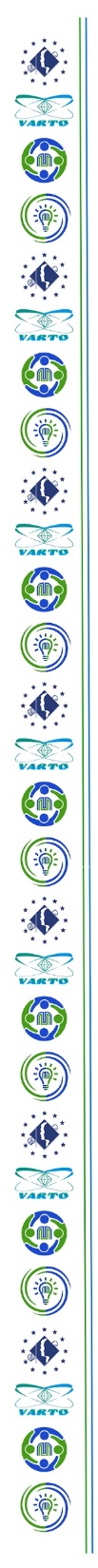 Що таке інтелект?
Інтелект - це  здатність ефективно використовувати свій потенціал (авт. Г. Чепурний)
	У кожної дитини, людини є свій потенціал, навіть у дитини з будь- яким психофізичним порушенням, навіть така дитина може розкрити свій потенціал певним чином.
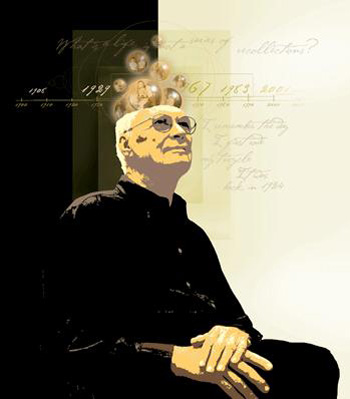 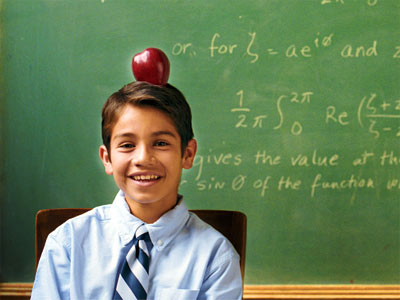 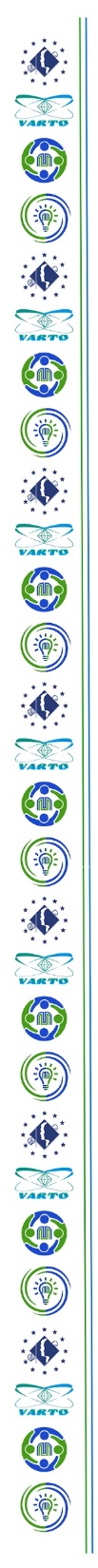 Умовні складові інтелекту:
Уміння логічно та продуктивно мислити,
адже ми задаємо питання і по тому як людина відповідає. Ми оцінюємо його інтелект.
Основна форма мислення – поняття 
(відображенння істотних ознаки  предметів і явищ).


2. Наявність в пам'яті необхідної 
інформації для  оперування 
та продуктивного мислення.
 (навички обробки, збереження 
та відтворення 
Інформації))
Наприклад: Гра « Що? Де? Коли?» 
називається інтелектуальною, 
тому що знатокам задають питання, відповіді 
на які вони не знають, але завдяки вмінню логічно мислити
 та наявності в пам’яті необхідної інформації, вони дають правильні відповіді
Вмінню мислити навчають всі педагоги, але як зберігати в пам’яті необхідну інформацію 
і потім її використовувати, цим практично не займається ніхто.
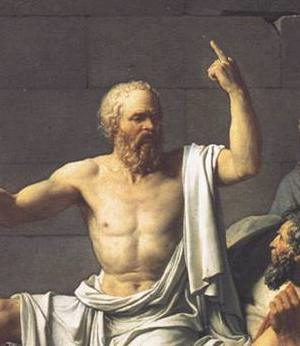 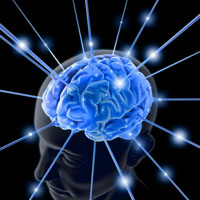 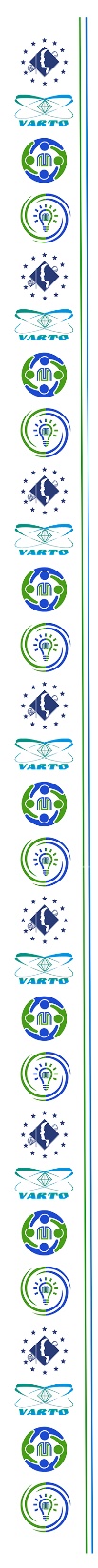 Мнемотехніка: визначення
Мнемонікою називають мистецтво запам'ятовування різної інформації у великому обсязі.
Мнемотехніка – мистецтво, що дозволяє краще й швидше запам'ятовувати образи.
Мнемотехніка – тренування пам'яті, техніка запам'ятовування інформації, імен на основі візуального мислення: методи, таблиці, вправи і прийоми для починаючих дорослих.
Слово мнемотехніка походить із грецької мови, і в дослівному перекладі означає «мистецтво запам’ятовувати». Це прогресивна педагогічна методика, спрямована на ефективне засвоєння знань, які неодмінно знадобляться малечі в майбутньому. Особливість цієї новітньої психолого-педагогічної технології полягає в тому, що під час занять створюються сприятливі умови для максимальної самореалізації та психологічного комфорту. Це дозволяє не допустити можливих порушень психічного здоров’я дошкільнят.
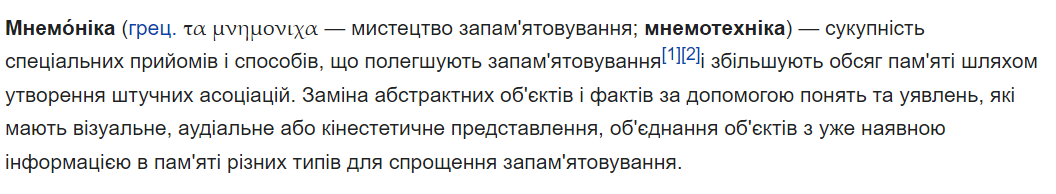 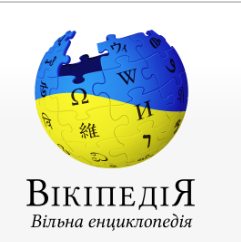 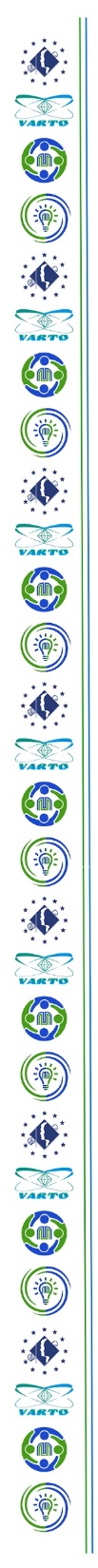 Ейдетика:
Слово ейдетика часто поєднують з поняттям ейдетизм, що по суті є феноменом і  проходить в підлітковому віці. Незалежно від того що даним питанням займались багато фахівців, наприклад Е. Ейнш, Л. С. Виготський, В. А. Артемов, П. П. Блонський, М. Ф. Добринін, П. Л. Загоровський, А. Р. Лурія, С. Л. Рубінштейн та інші, все одно поки зберігається багато протиріч в описі даного феномена. Так, багато психологів, в тому числі і Виготський, зводять ейдетичний образ до послідовного образу, а інші підкреслюють, що ейдетичні образи потрібно відрізняти від послідовного образу і уявлення.
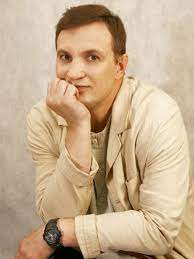 Ейдетика
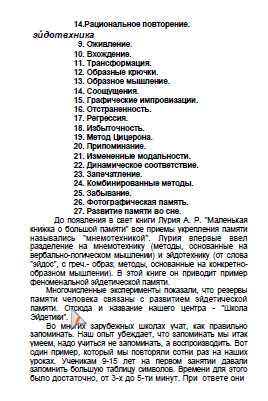 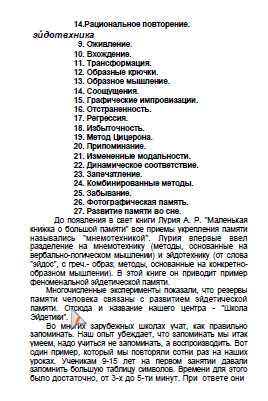 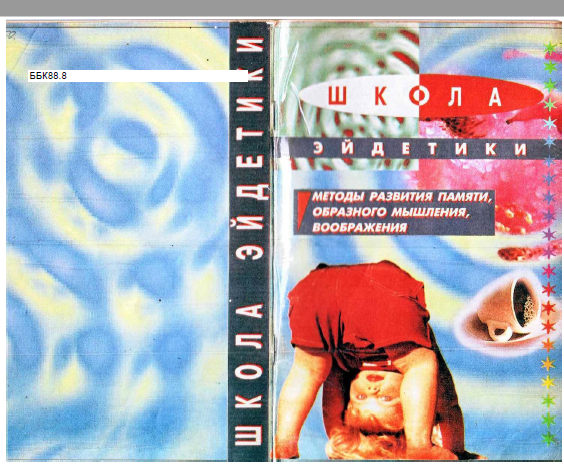 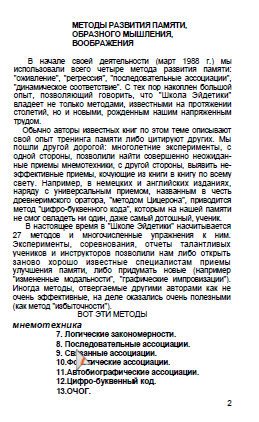 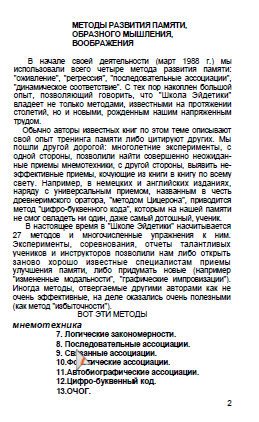 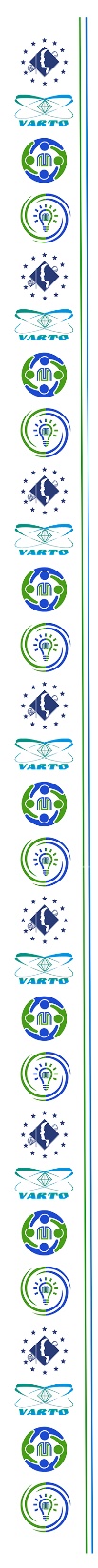 Виготський Лев Семенович
У 1970-і рр. теорії Виготського стали викликати інтерес в американській психології. У наступне десятиліття всі основні праці Виготського були перекладені і лягли, поряд з Піаже, в основу сучасної освітньої психології США.
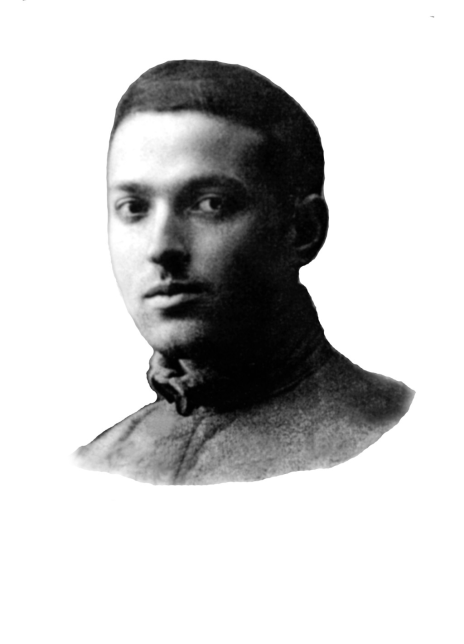 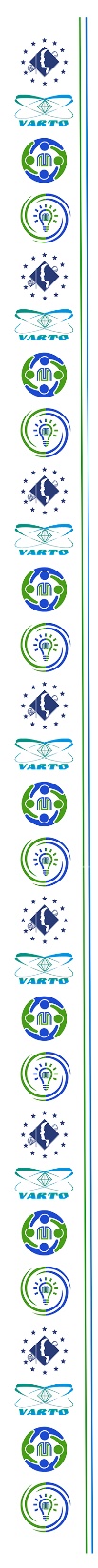 Лурія Александр Романович
Олександр Романович належить до числа видатних вітчизняних психологів, які отримали широку популярність своєї науковою, педагогічною та громадською діяльністю. Протягом більш ніж 50-річної наукової роботи Лурія вніс важливий внесок у розвиток різних областей психології.
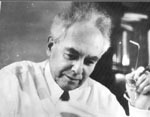 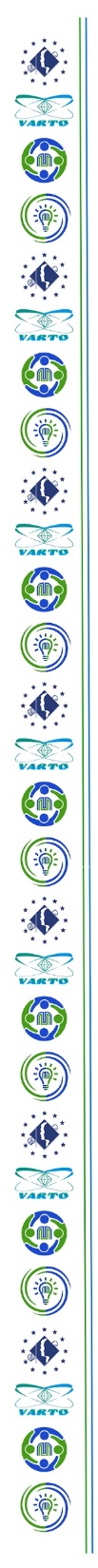 Ейдетика:
Таким чином, при розгляді феномена ейдетичної пам'яті можна прийти до висновку, що ейдетична пам'ять явище рідкісне і унікальне, і можливо вважати існування даного феномена біологічною патологією даної з народження. Тому розвиток ейдетичних образів - скоріше міф, ніж реальність, і має неоднозначну оцінку вимагає експериментальної перевірки.
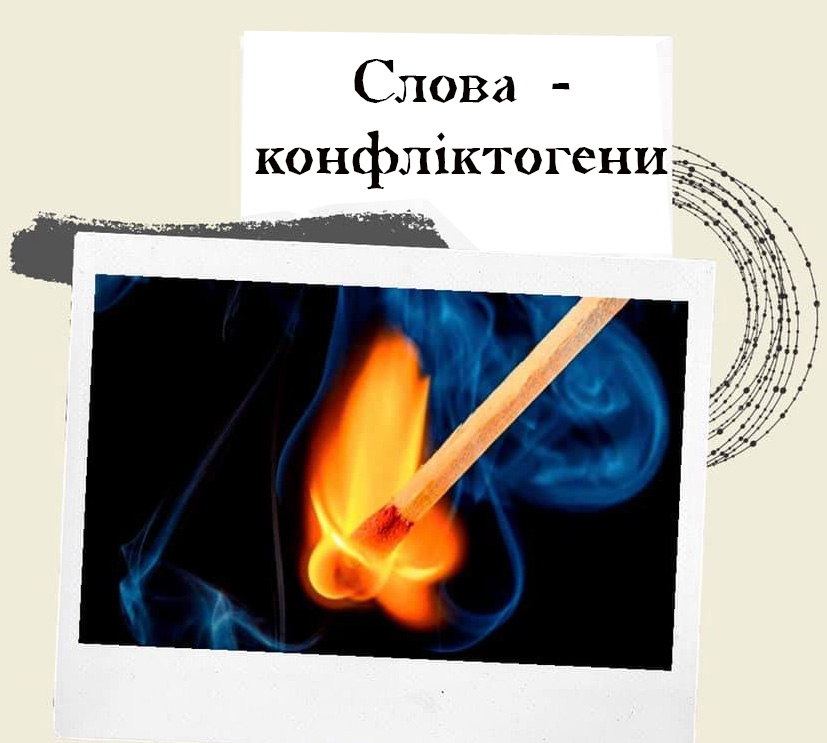 Більш того, можливо, на розуміння даного питання вплинули не тільки власне наукові, а й соціально-політичні, ідеологічні і навіть особистісні фактори дослідників, що ще раз підтверджує необхідність переосмислення вже раніше відкритого і описаного.
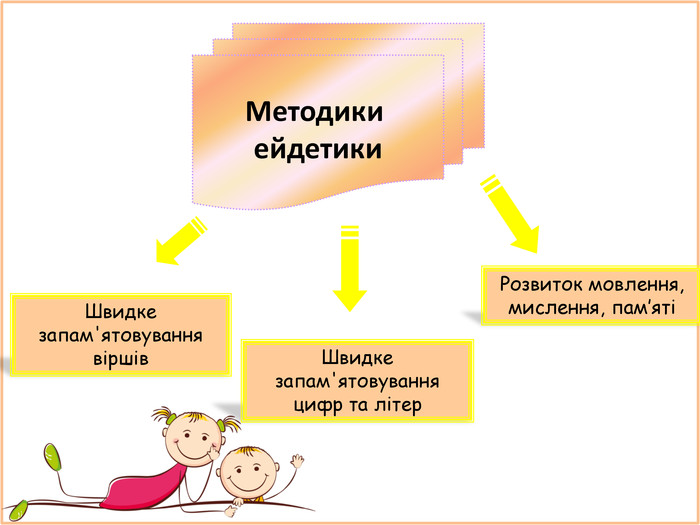 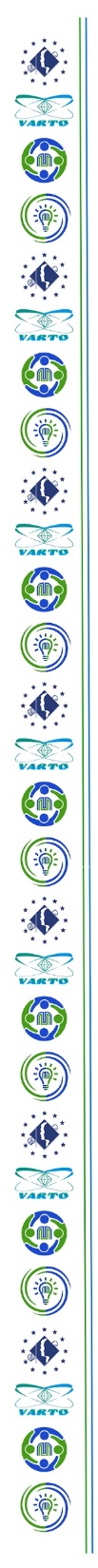 Ейдетика:
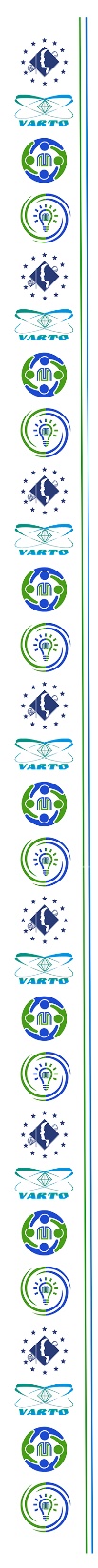 Мнемотехніка (від грец. мneme - пам'ять і techne - мистецтво) - це технологія поліпшення засвоєння нової інформації шляхом свідомого створення асоціативних зв'язків за допомогою спеціальних методів і прийомів.
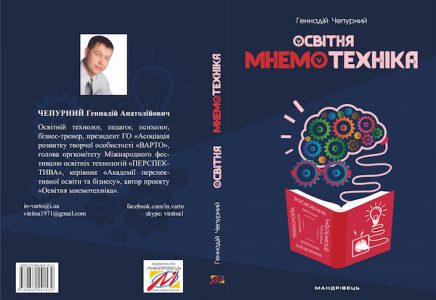 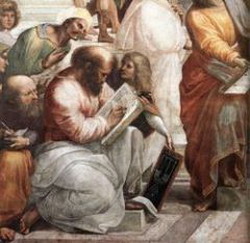 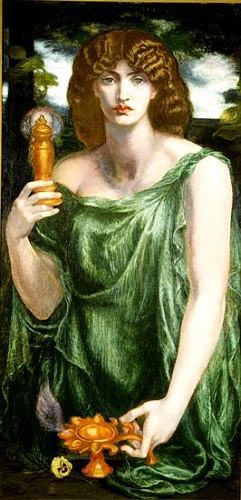 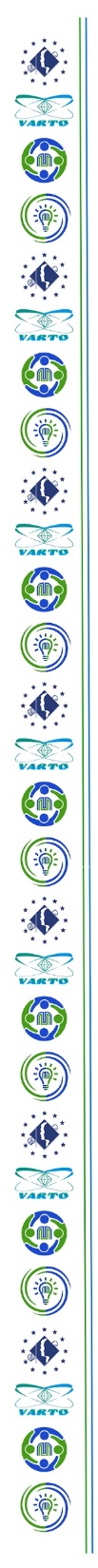 Історія мнемотехніки
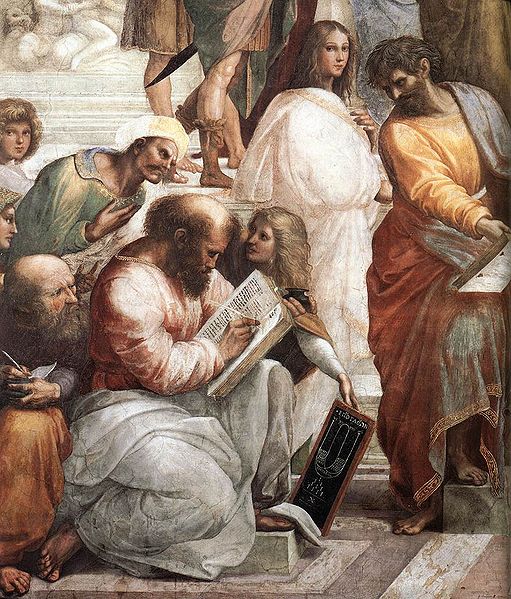 У книзі «Мнемотехніка» Н. Д. Слоуща,
виданій в Одесі в 1893 р, записано:
«Основу мнемоніки закладено грецьким
філософом Піфагорем Самоським, який і
назвав її мнемотехнікою, а людей що нею 
займаються - мнемоністами. Піфагор 
славився пристрастю до чисел. Він говорив:
«Почитай священними числа, вагу і міру,
яко чад витонченої рівності. Рівність,
найбільше людське благо,стрверджується в
 числах. Числа суть боги на землі».
 Піфагор перший розробив систему 
запам'ятовування чисел. Ще Аристотель сказав: «У них, пифагорійців, мабуть, число приймається за початок і в якості матерії для речей».
17
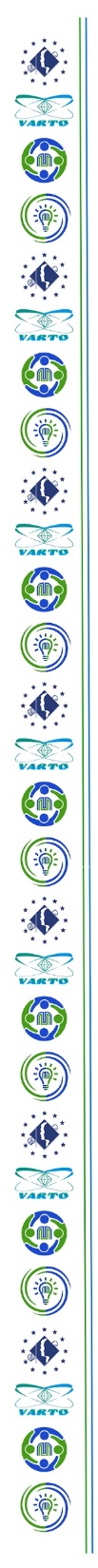 Історія мнемотехніки
Найдавнішими пам'ятниками письма є    квіпу (вузли -  перуанською мовою),   що використовувались у древньому Перу точно так само, 
як в Стародавньому Китаї, Японії та інших країнах.
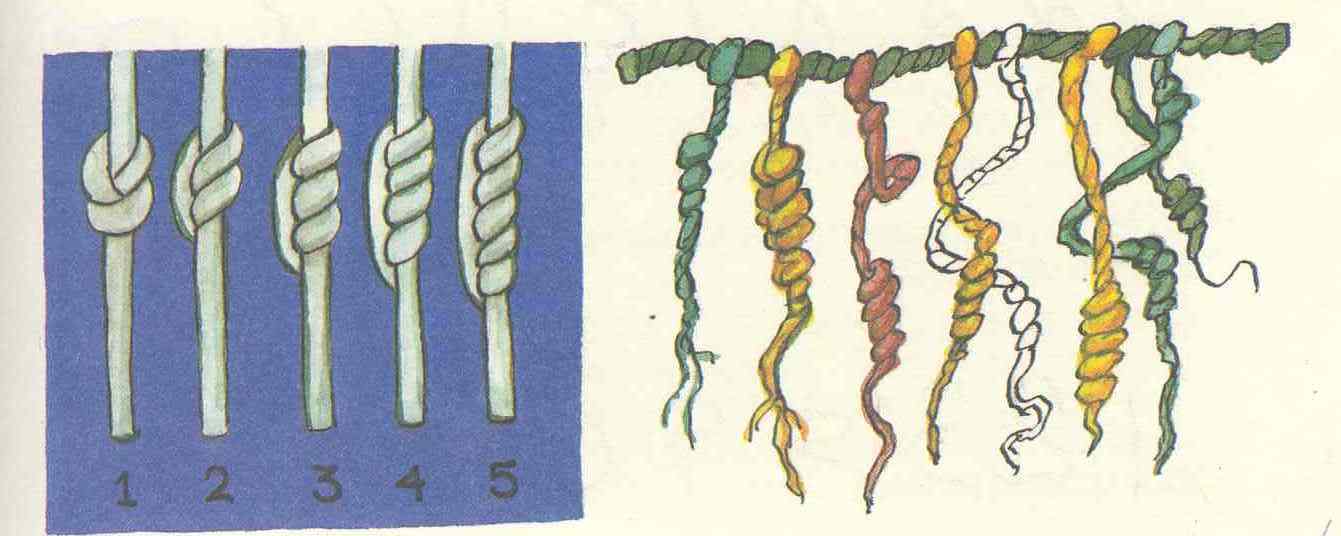 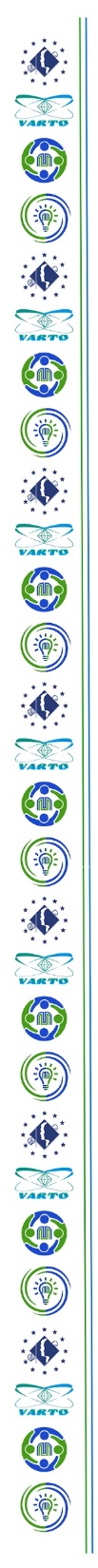 Історія мнемотехніки
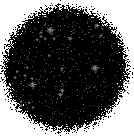 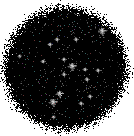 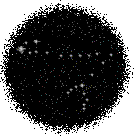 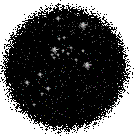 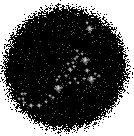 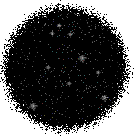 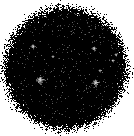 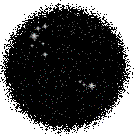 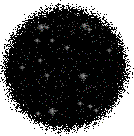 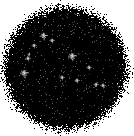 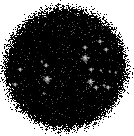 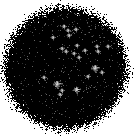 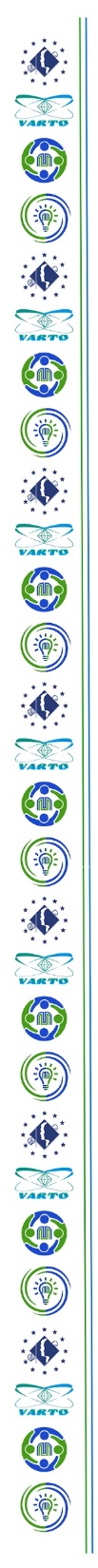 Історія мнемотехніки
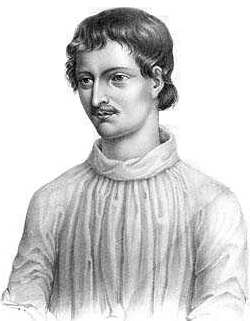 Джордано Бруно, відомий своєю пристрастю
 до мнемотехніки, отримав підтримку 
короля Генріха III, розкривши тому секрети
 мнемоніки і подарувавши свою книгу. 
 Завдяки досягненням в запам'ятовуванні 
  він і був прийнятий в Домініканський 
  орден у віці 16 років після того, 
 як був представлений папі Римському.
Джордано Бруно
20
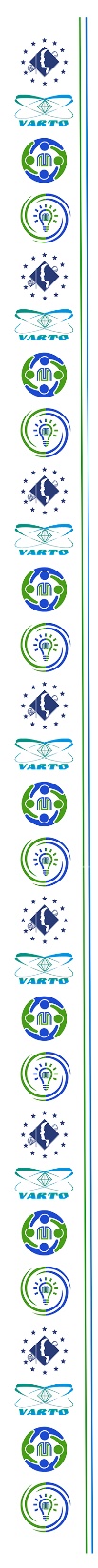 Історія мнемотехніки
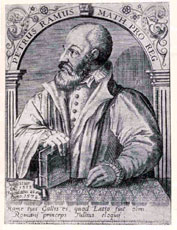 В ХVІ столітті, П'єр Раме придумав 
  систему, в якій інформація 
  подавалась у вигляді ієрархічного 
  древа, де абстрактні ідеї 
  розгалужувалися на безліч конкретних 
  прикладів. Як вважали прихильники 
 системи Раме, її перевага 
 полягає в тому, що така система 
  не вимагає запам'ятовування великої кількості непотрібної 
 інформації, як це відбувається у мнемотехніці.
Пьер Раме
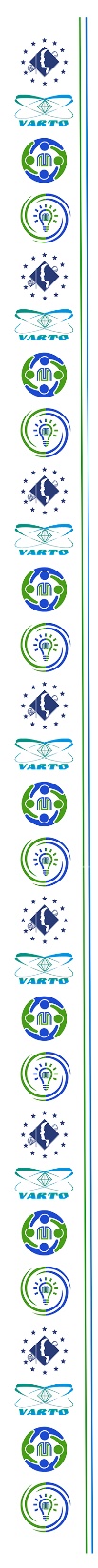 Історія мнемотехніки
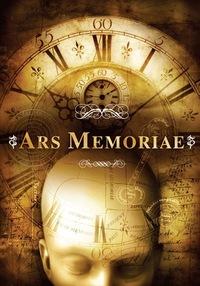 "Ауктор ад Херенніум» - 
перший підручник  мистецтву
 запам'ятовування, 
 який був написаний 
  невідомим автором для 
  свого учня Херен.
 І ст. до нашої ери.
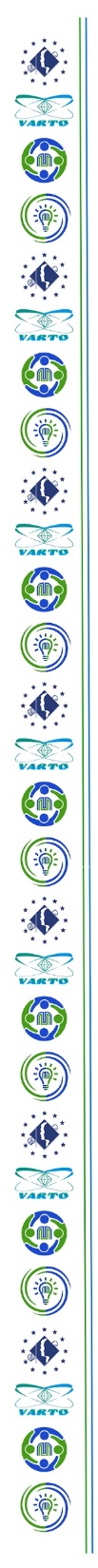 Мнемотехніка в минулому та в сучасності
Цвета радуги -"Красный, Оранжевый, Желтый, Зеленый, Голубой, Синий, Фиолетовый"
Мнемоническое предложения –"Каждый Охотник Желает Знать, Где Сидит Фазан"   или «Как однажды Жан звонарь, головою сбил фонарь»
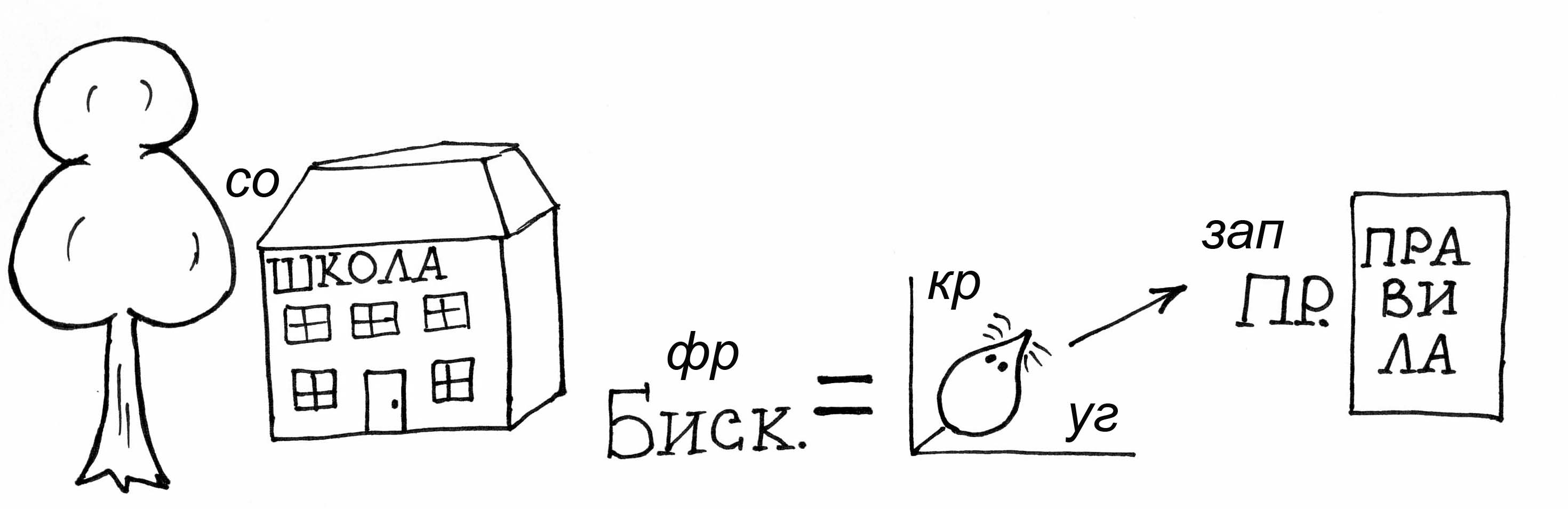 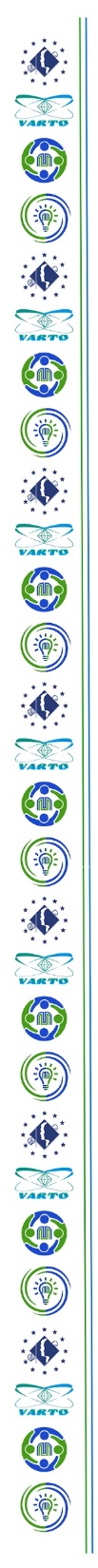 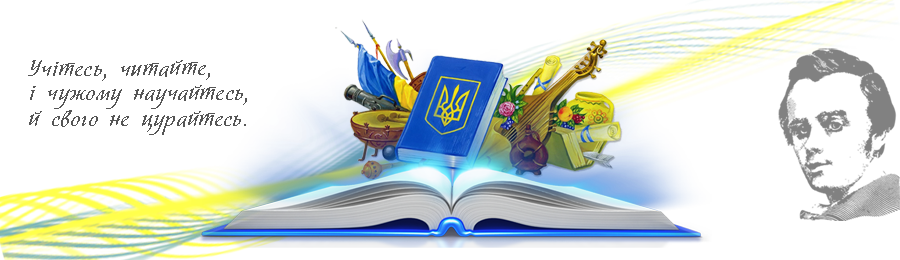 В українській мові
 є свої відповідники
Чарівниця Осінь Жар-птаху Закликає Бабин Сад Фарбувати
Чомусь Осіння Журба Завжди Буяє Сумними Фарбами
Чоловік Охоче Жінку Заміж Бере Собі Файну
Чи Омелько Жити Зможе Без Своїх Фантазій
Чи Обжене Жвавенького Зайчиська Байдикуватий Ситий Фокстер’єр
Червоні Окуляри Жанки Заважають Бачити Сяйво Фіалки
Чому Обізнані Життям Завжди Балакають Смішні Фрази
Червоний Орел Живе За Байраком Серед Фіалок
Чому Олені Живуть Зимою без Своїх Фантазій
Чим Образив Жайворонка Золотавий Блиск Святкового Феєрверку
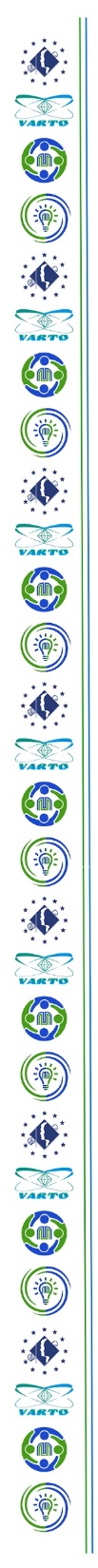 Історія мнемотехніки
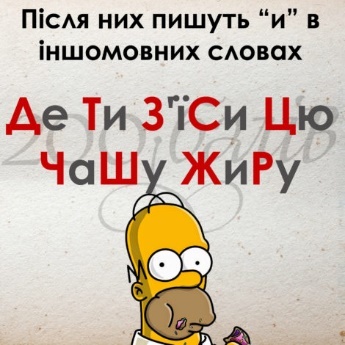 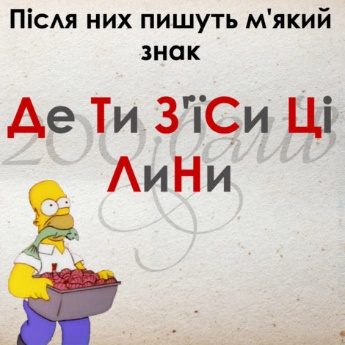 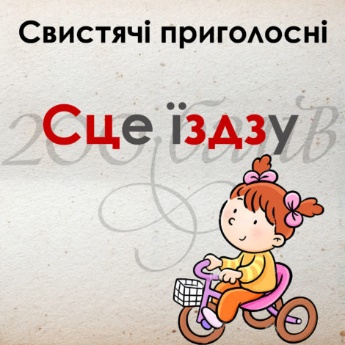 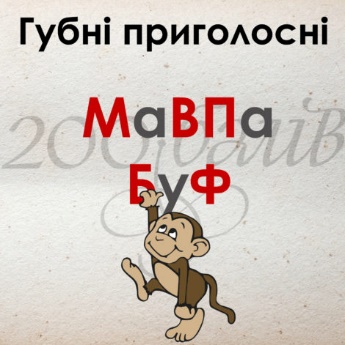 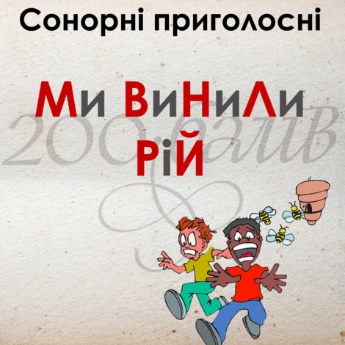 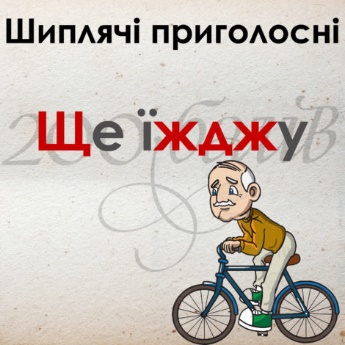 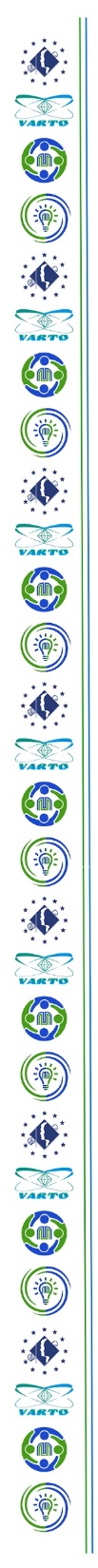 Мнемотехніка в минулому та в сучасності
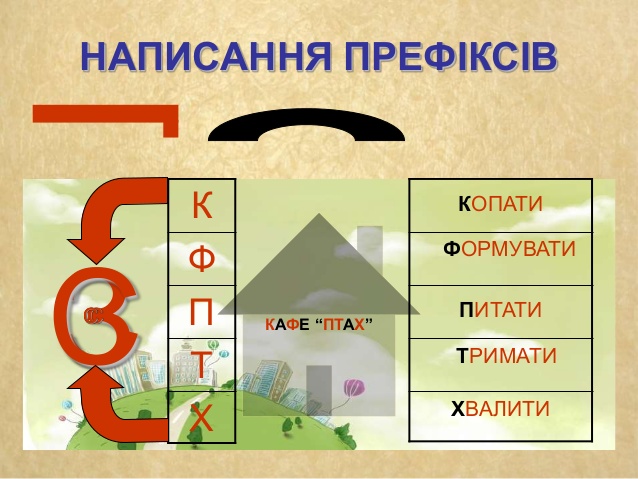 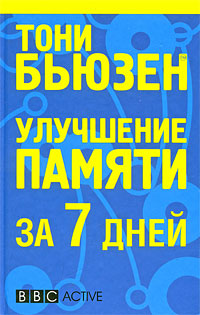 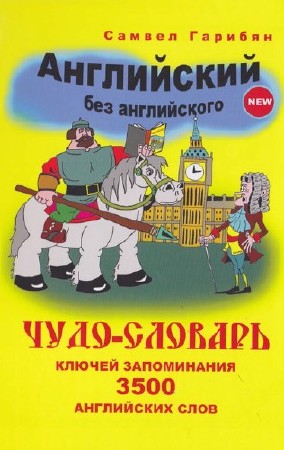 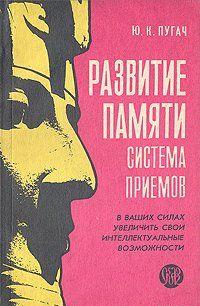 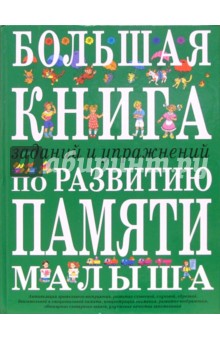 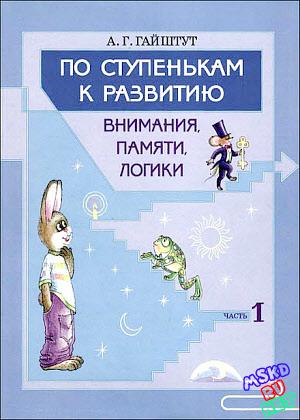 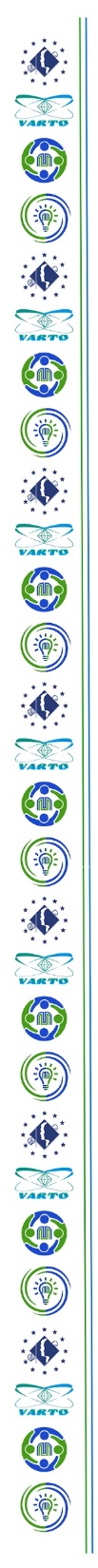 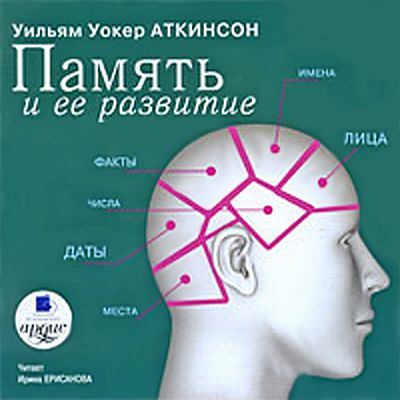 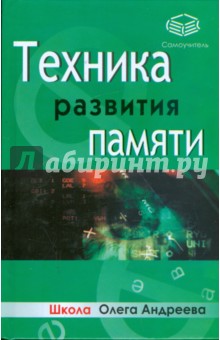 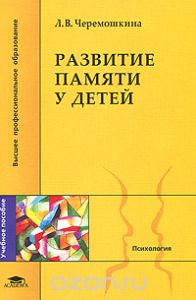 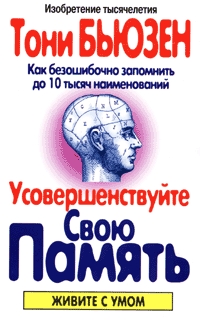 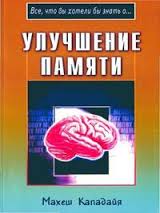 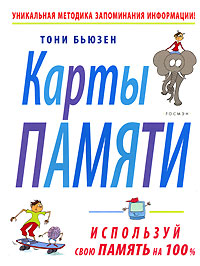 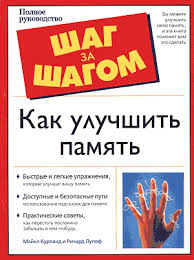 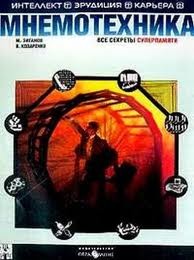 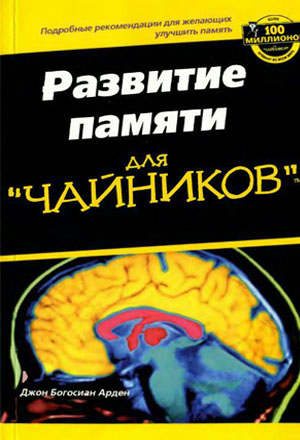 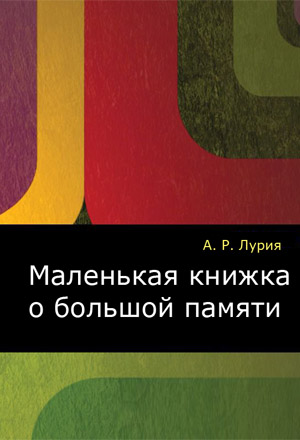 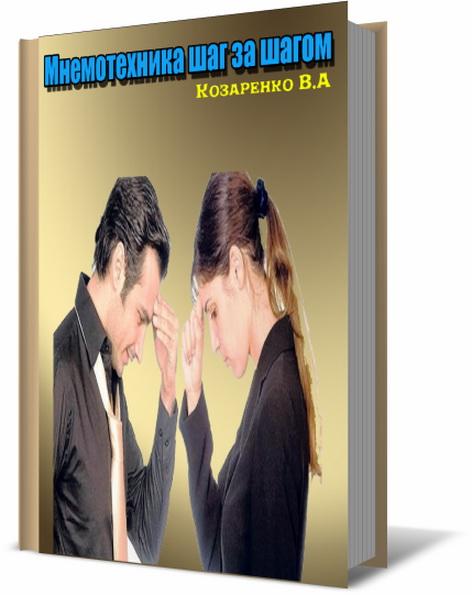 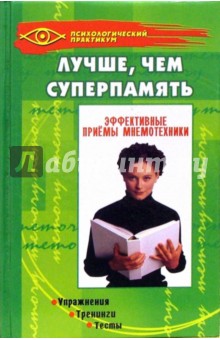 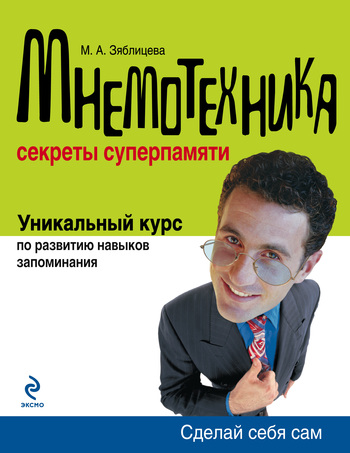 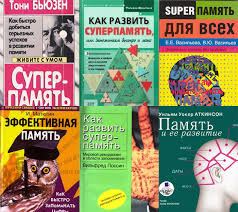 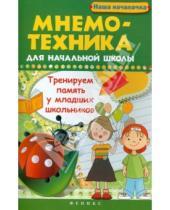 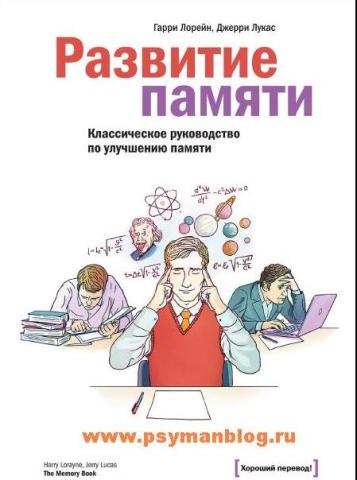 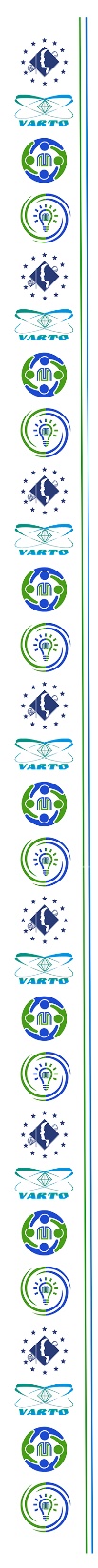 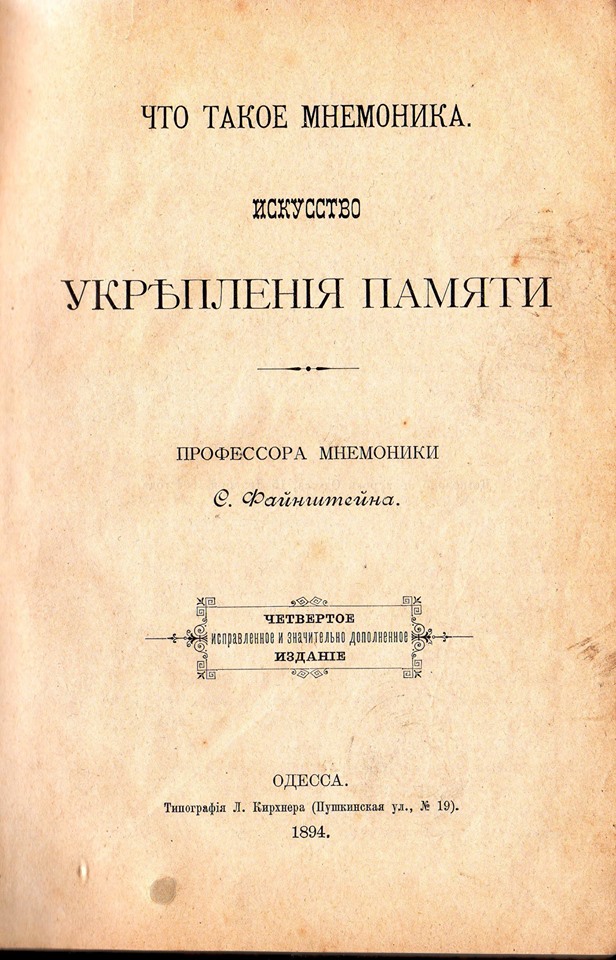 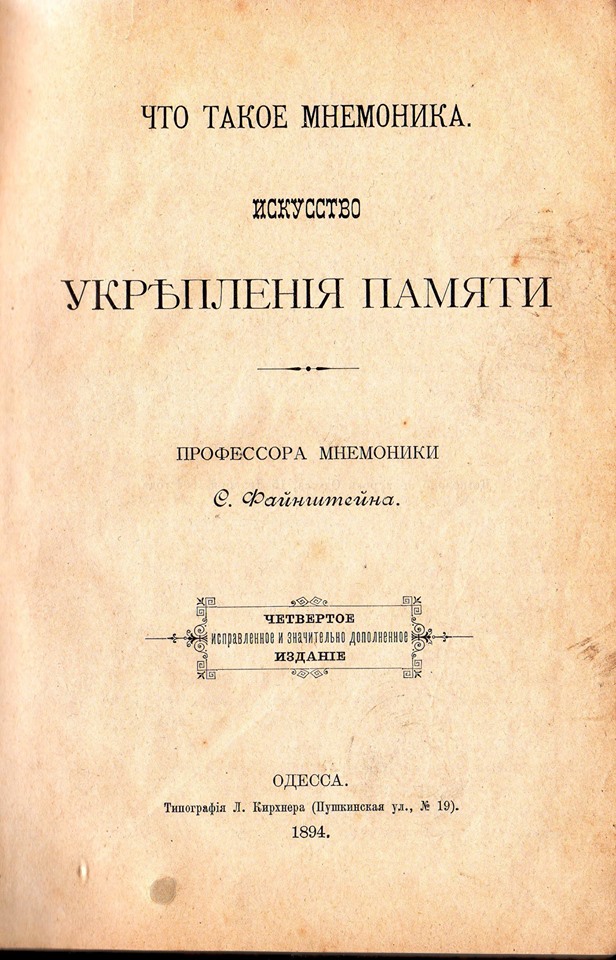 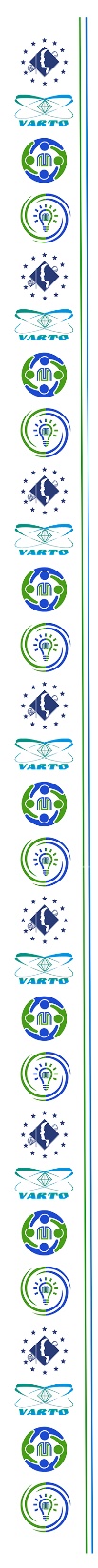 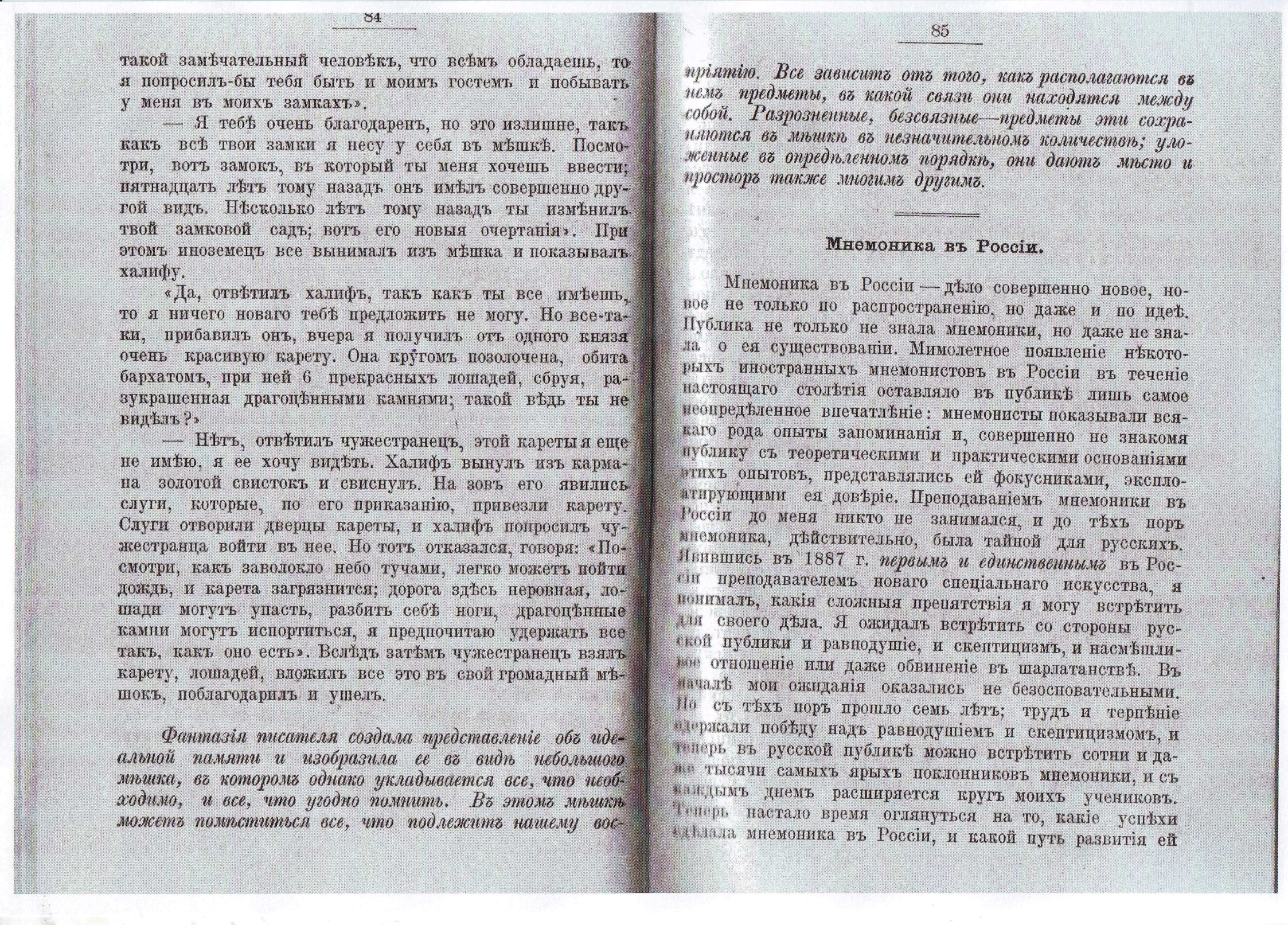 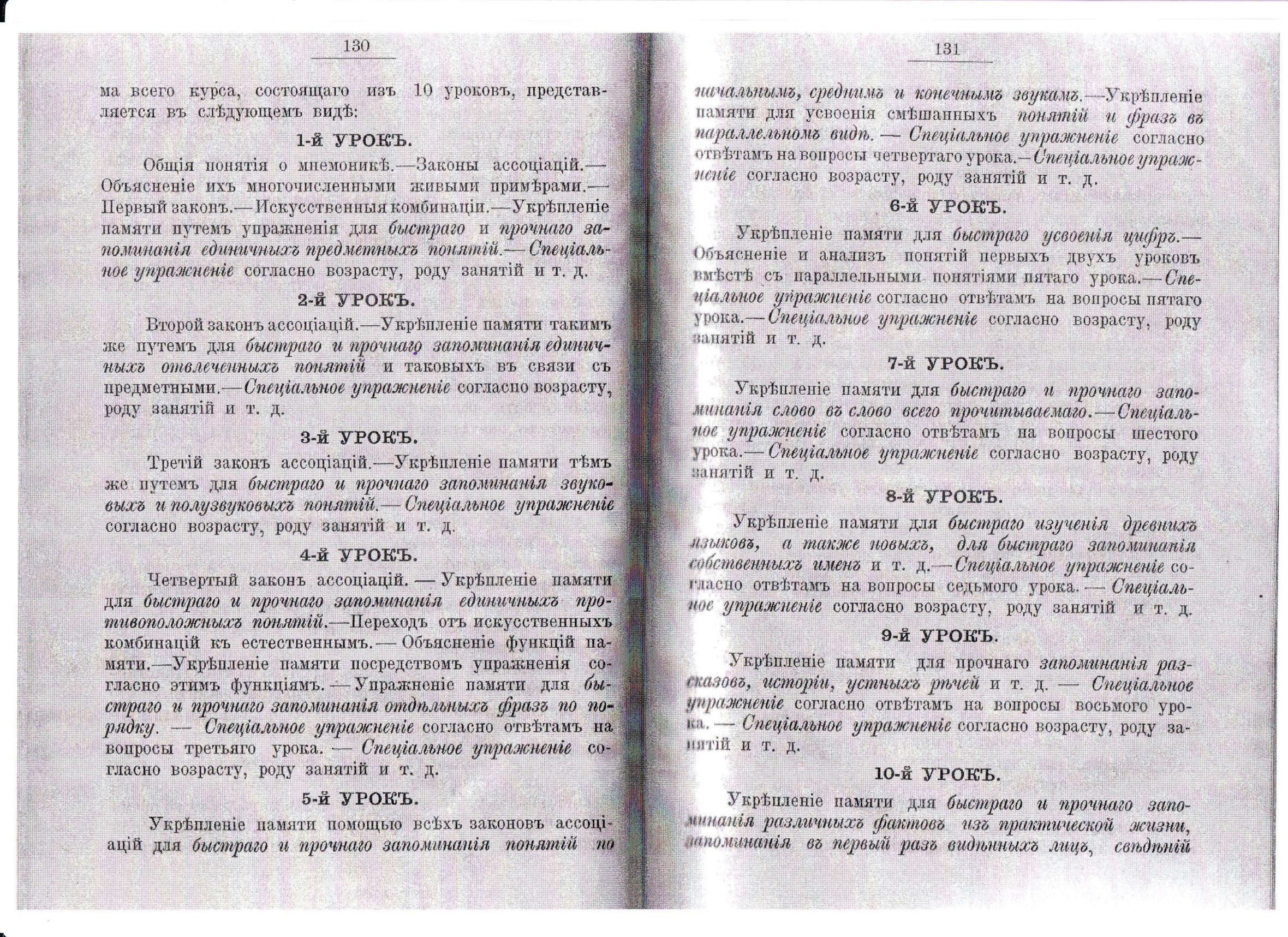 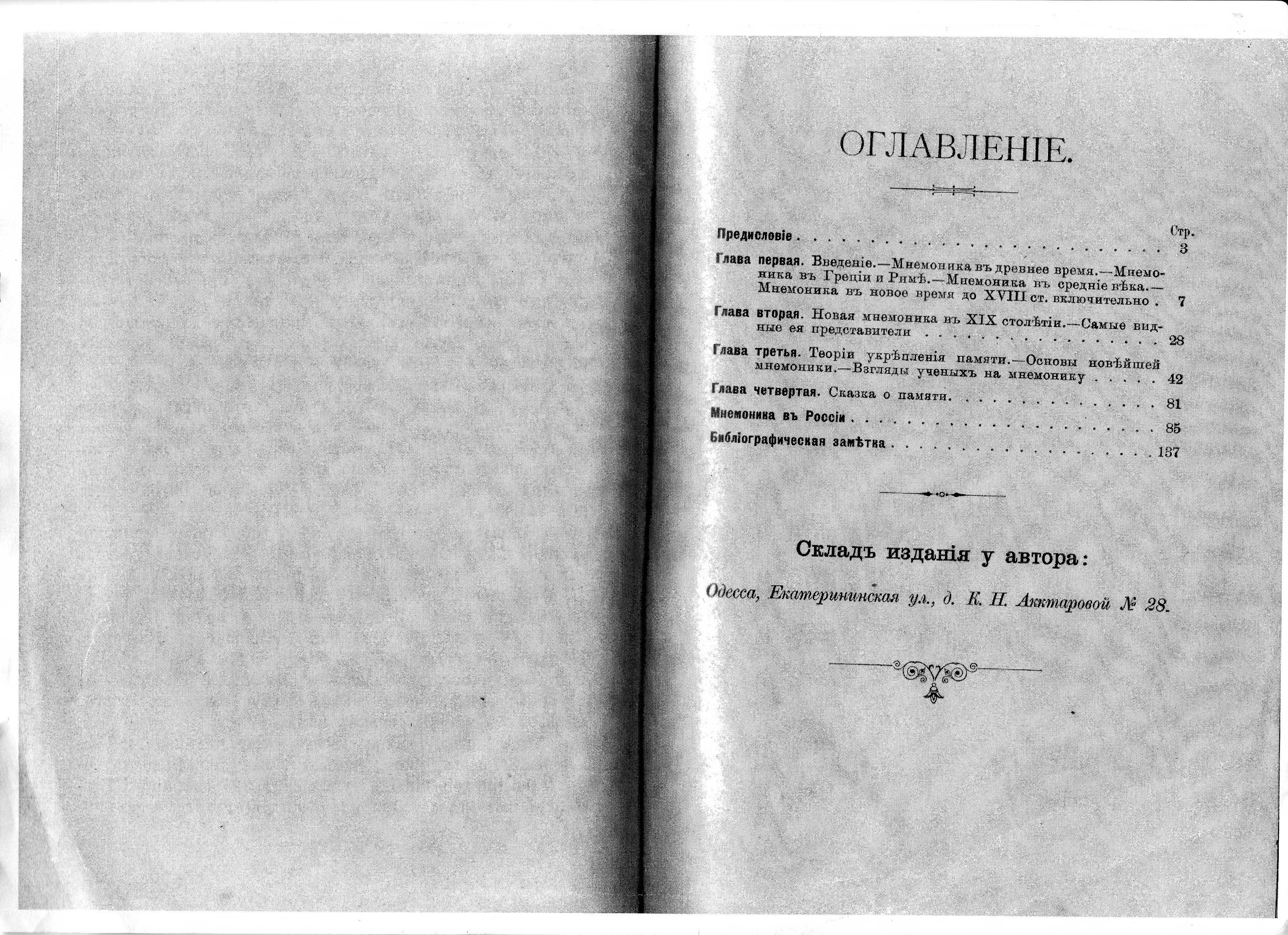 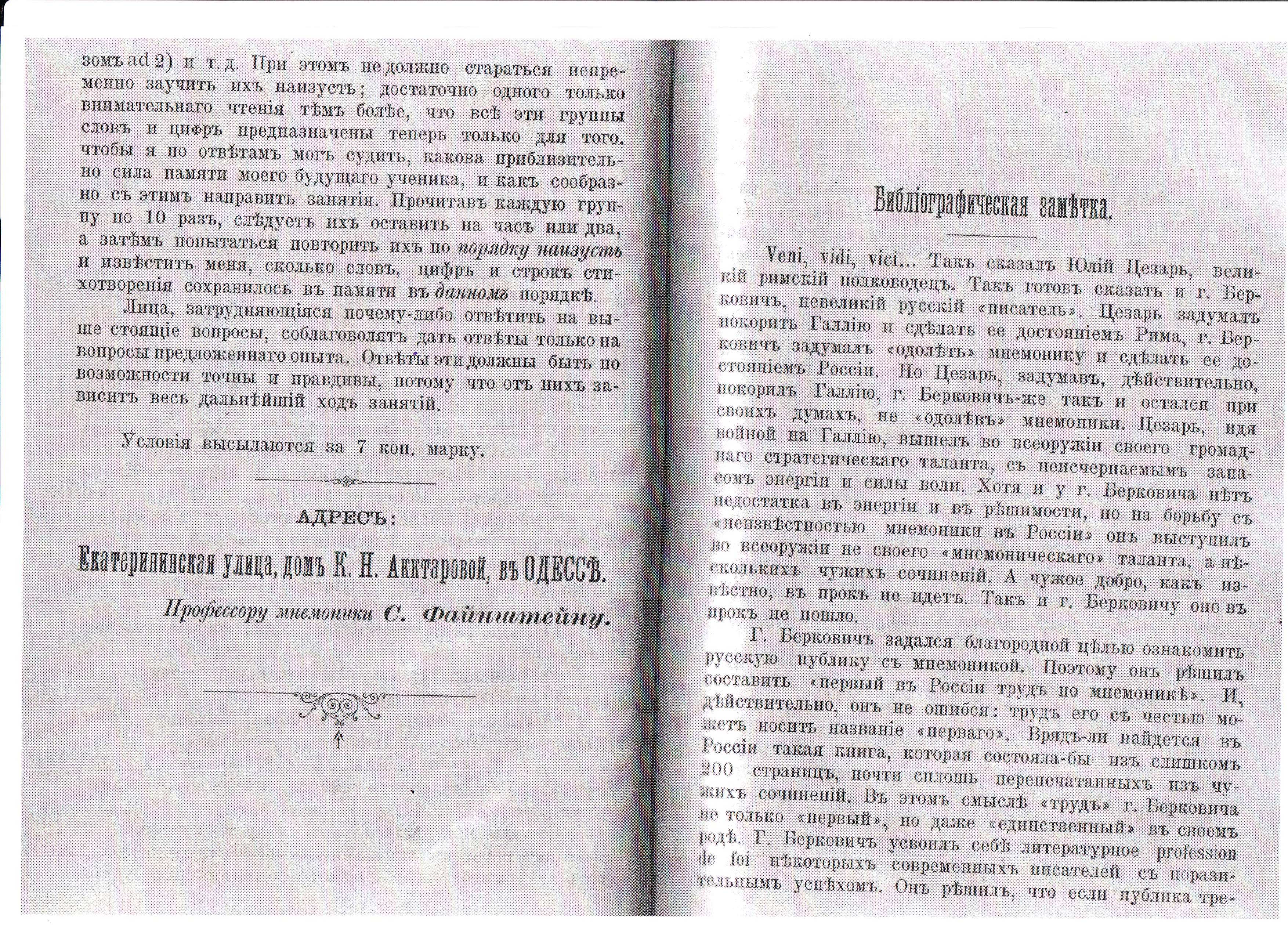 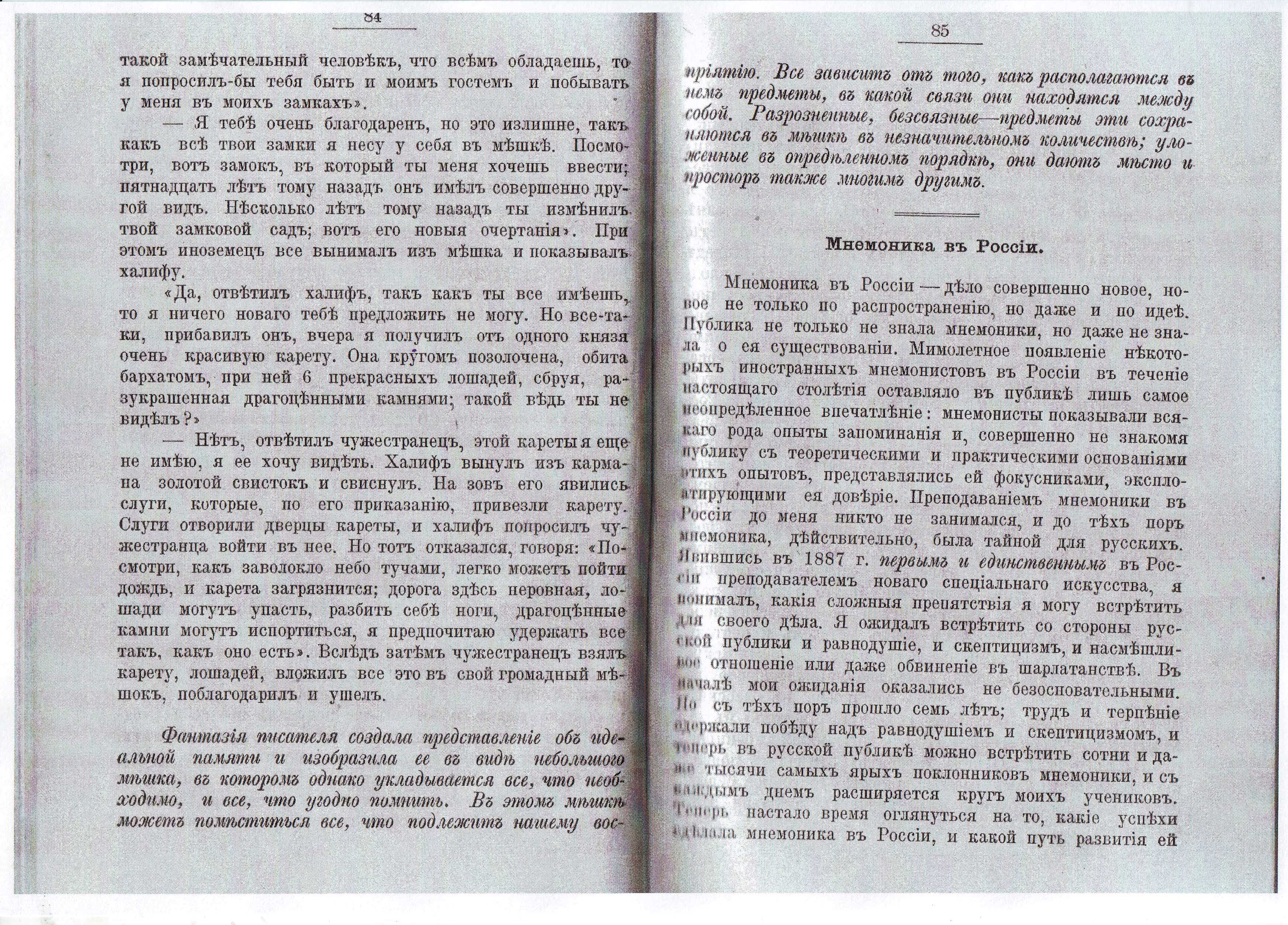 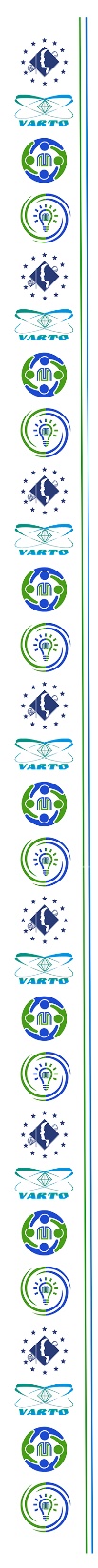 2002 р. Відкриття лабораторії
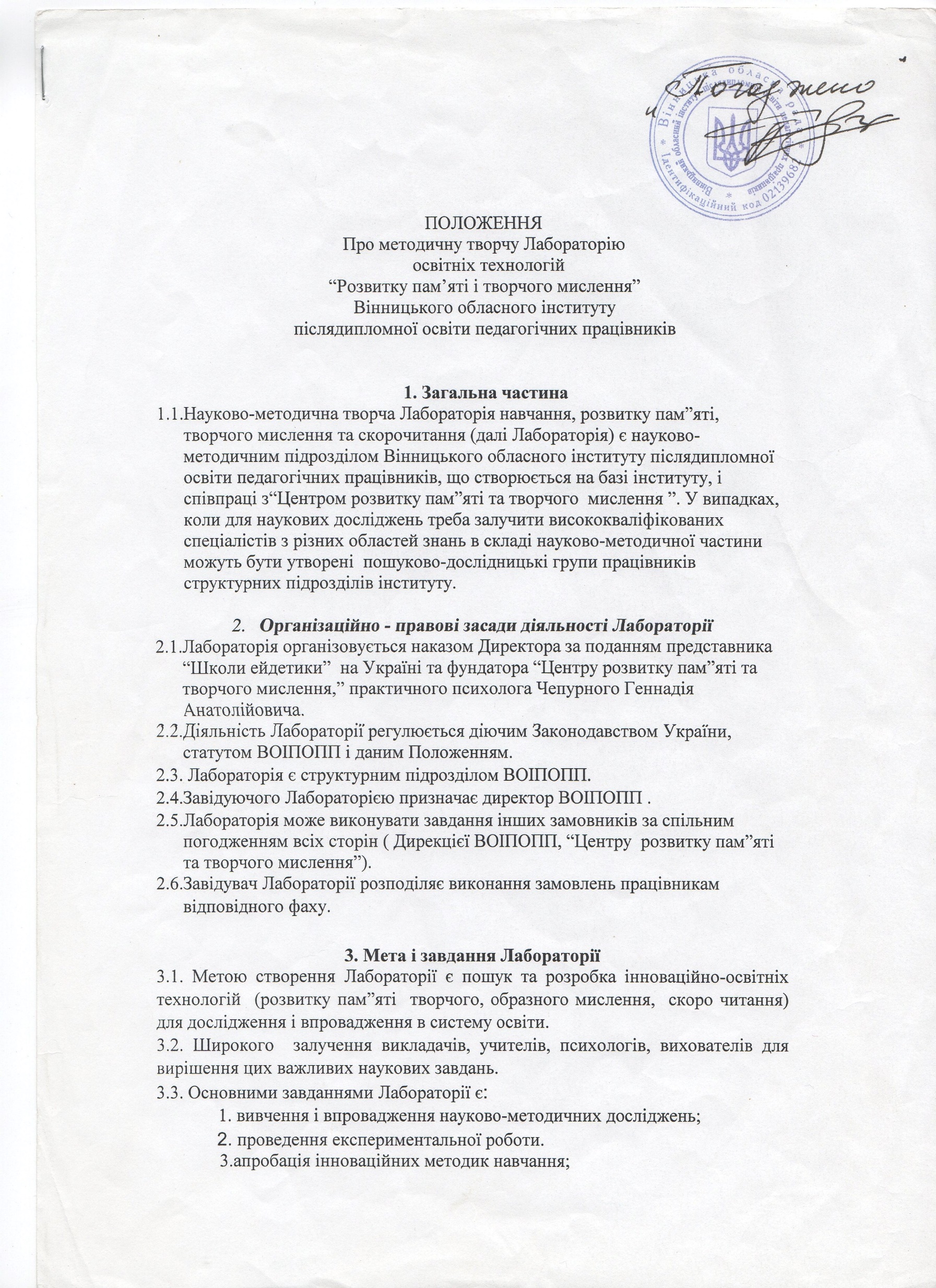 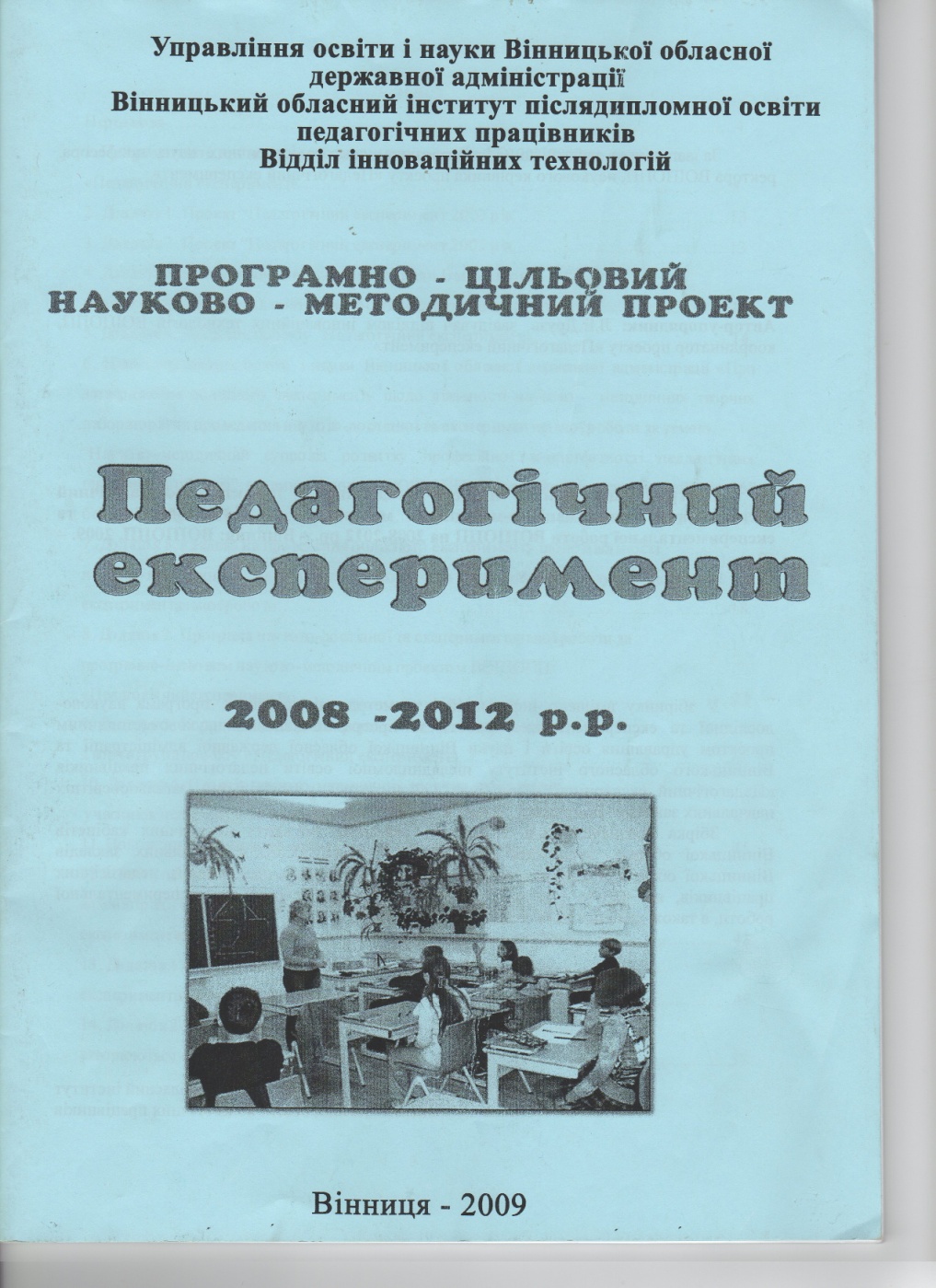 2003 р. Обласний педагогічний експеримент
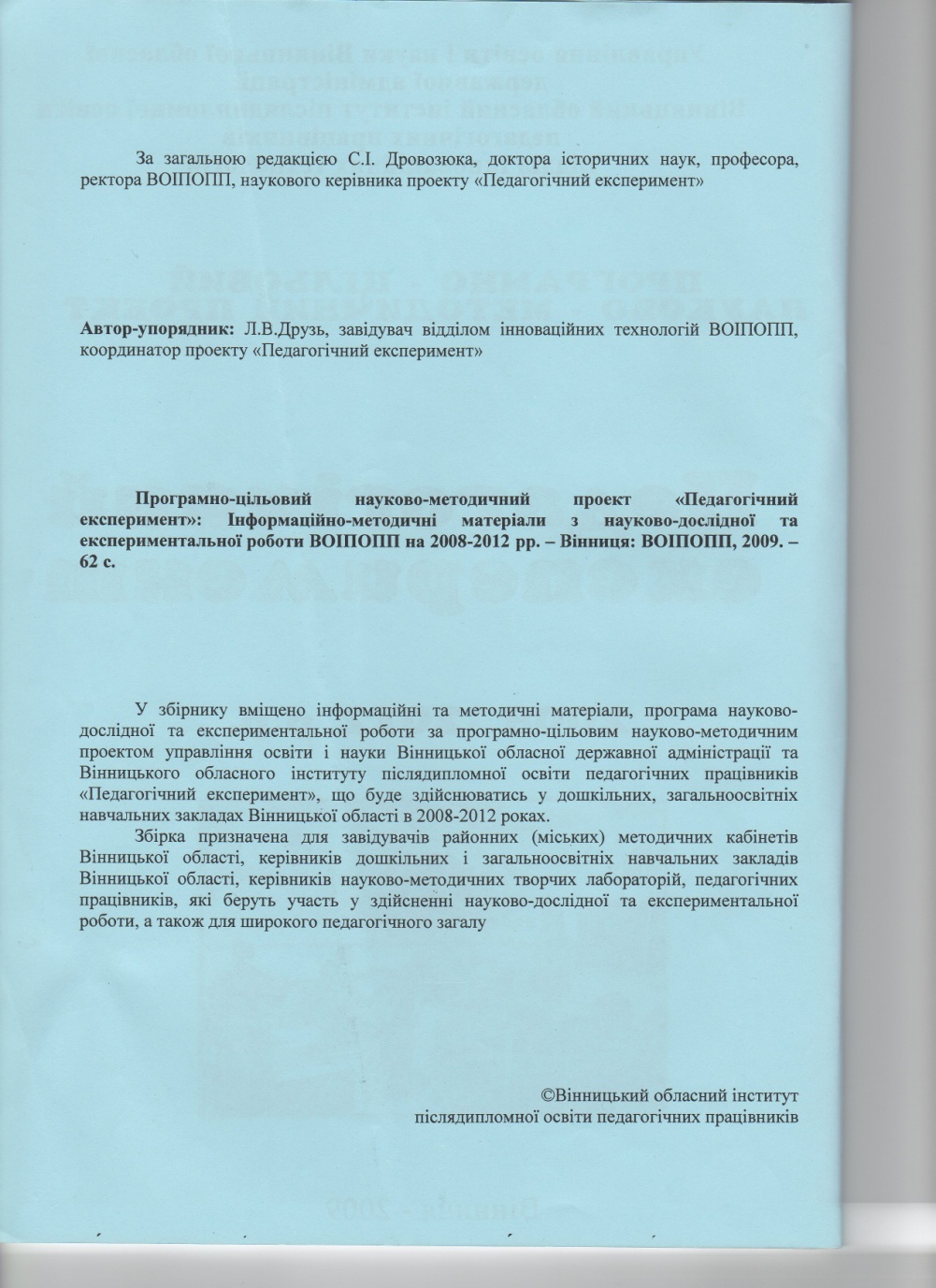 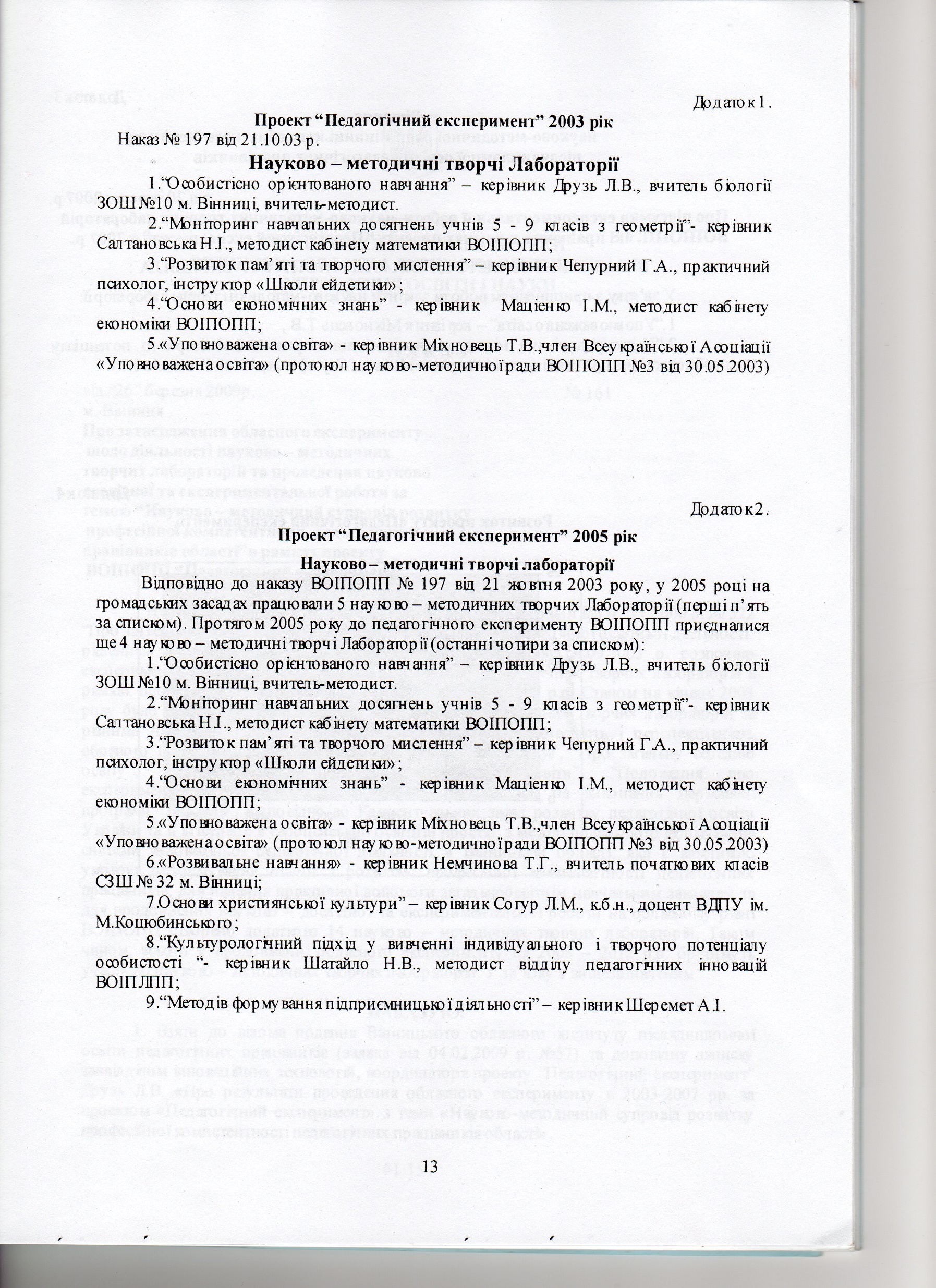 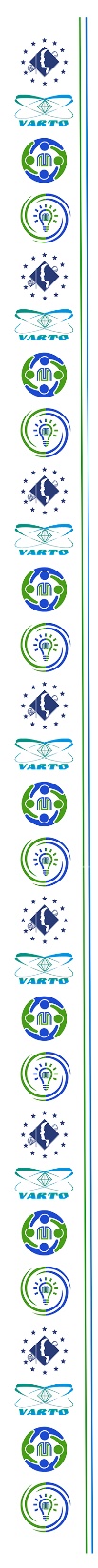 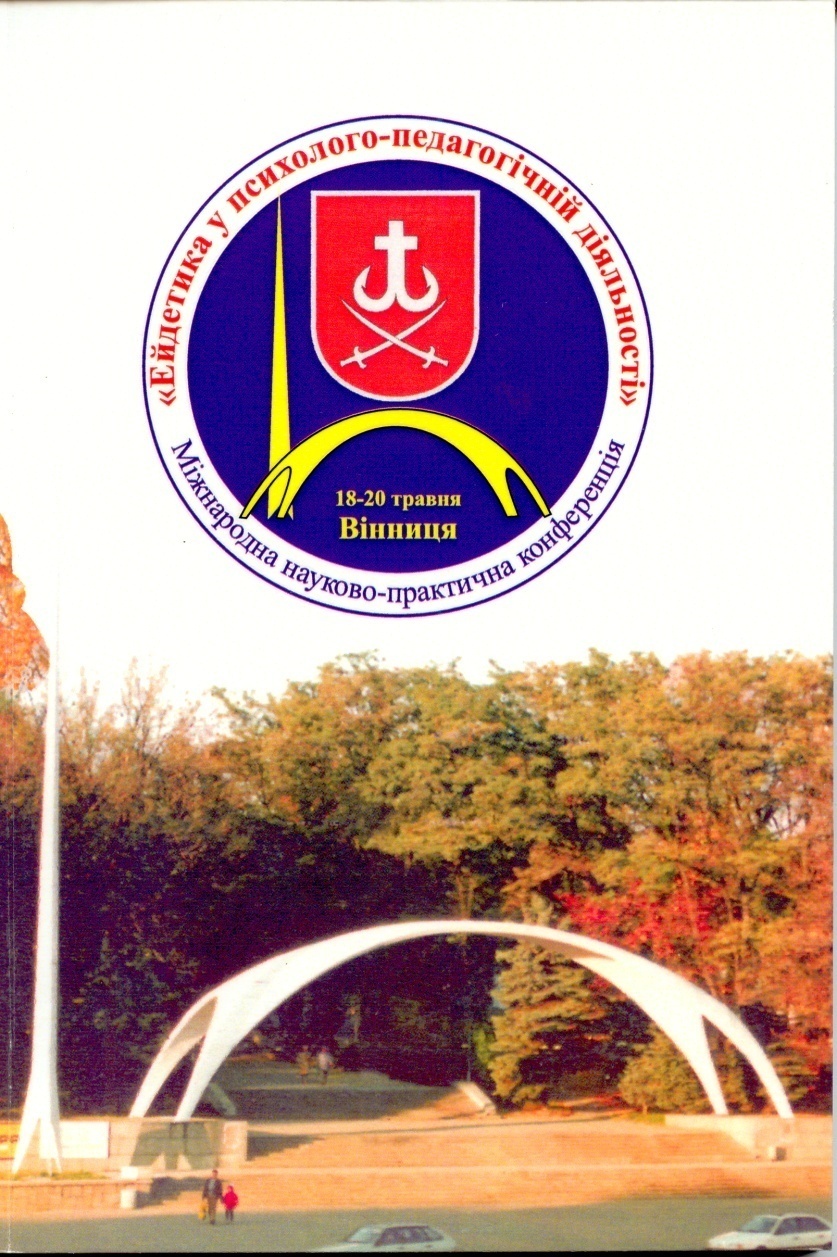 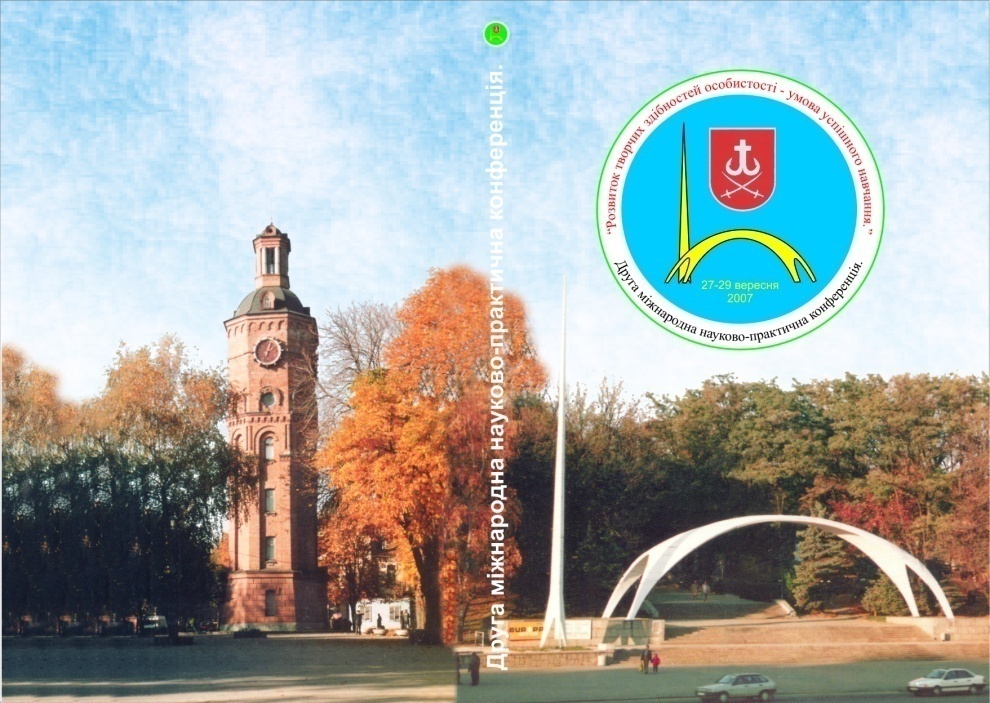 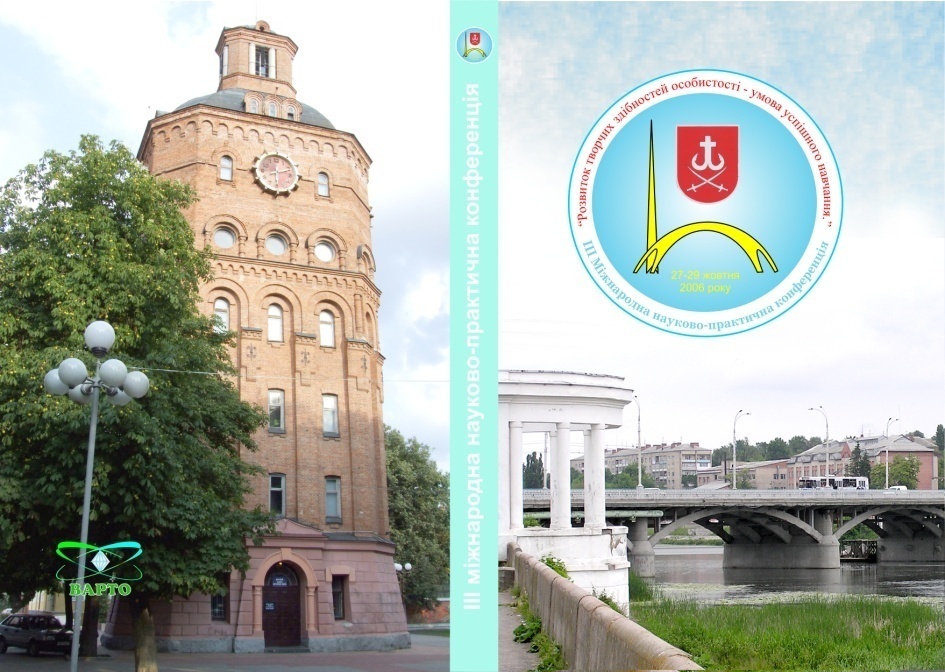 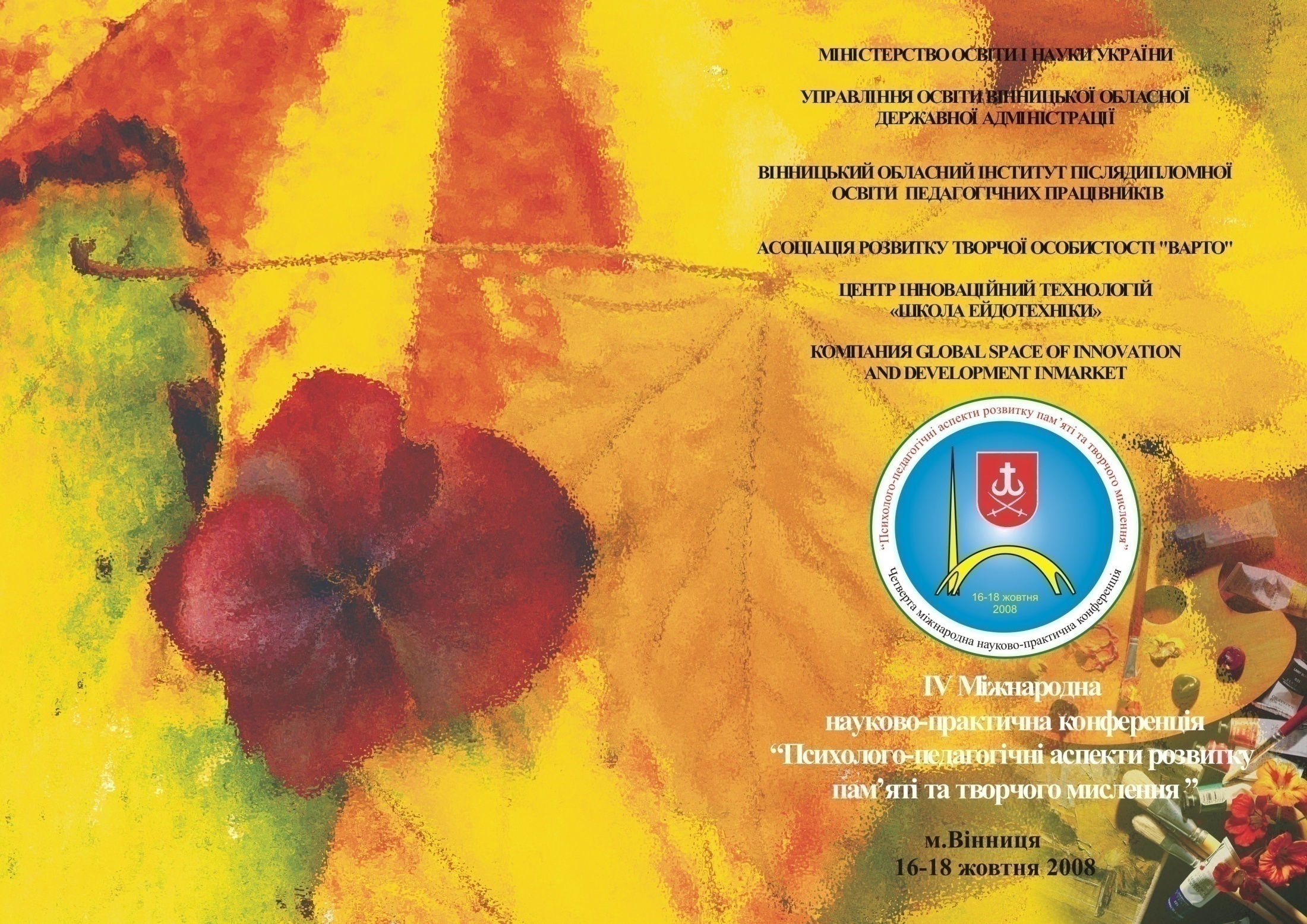 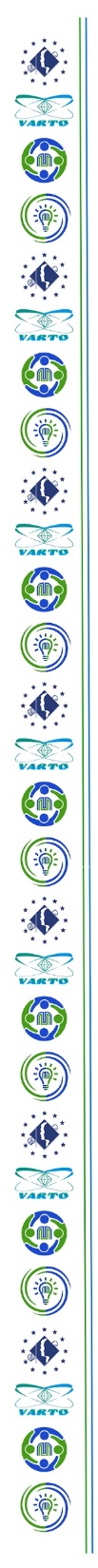 Принцип обробки інформації:
Надходження
?
Перекодування
?
Зв'язування
Збереження
Відтворення
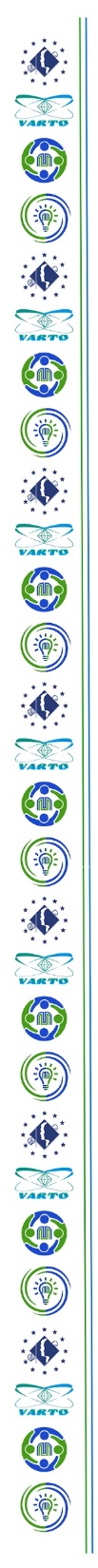 Навчально-методичний посібник:  Освітня мнемотехніка./ Г. А. Чепурний. – Тернопіль: Мандрівець,2020. Схвалено для використання у загальноосвітніх навчальних закладах (лист ІІ від 27.05.2020 р. №22.1/12-Г-310).
Переваги посібника:
 Методики  систематизовані, науково-обгрунтовані і спеціально створені для адаптації та ефективної роботи в сучасній системі освіти, виходячи з її вимог і проблем.
 Методики ефективно формують навички самонавчання, що допоможе максимально комфортно сформувати новий творчий підхід до навчання і здобувати нові знання в будь-якому віці.
 Методики є часозберігаючими: часу на засвоєння інформації йде в три-п’ять разів менше, а результативність в кілька разів більше.
 Методики є здоров’язберігаючі: допомагають зберегти психічне здоров’я, знімають стресове навантаження, підвищують мотивацію до навчання.
На основі посібника створюються різноманітні освітні продукти ( навчальні програми курсу за вибором, робочі зошити, методики вивчення складної інформації, опорні плани-конспекти, тощо)
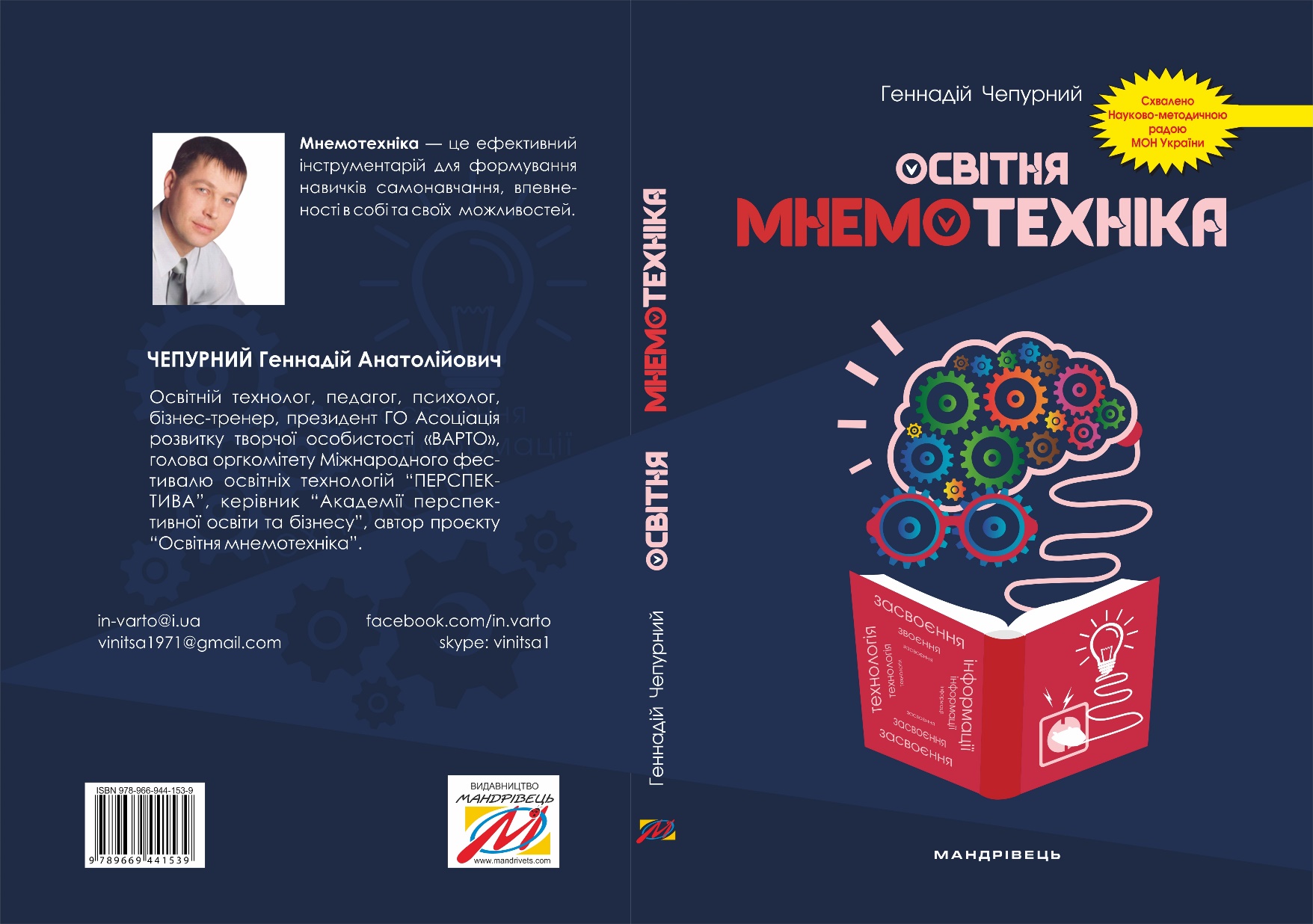 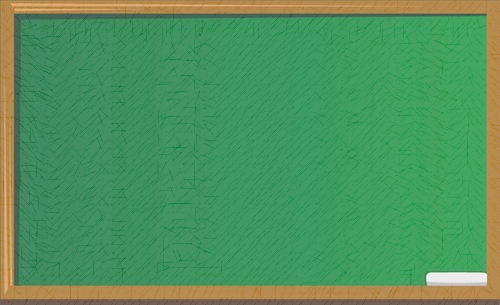 Методи і прийоми освітньої мнемотехніки
1. ПЕРЕТВОРЕННЯ- це метод первинної обробки інформації, який  перетворює дану інформацію в нову, зручну для ефективного засвоєння.
Базовий прийом - аналогія. Додаткові - трансформація, піктограми, стенографіст, фонетична асоціація, неологізм, цифро-образ, цифро-буквений код, індивідуальна асоціація, закономірність, ребус.
2. ЗВ’ЯЗУВАННЯ - це метод об'єднання інформаційних одиниць для поліпшення запам'ятовування шляхом створення між ними міцних асоціативних зв'язків.
Базовий прийом - синтез. Додаткові – сюжет, римізація, послідовні асоціації, склеювання, синтез, першої букви, абревіатура,
3. ПІДСИЛЕННЯ- це метод поліпшення обробки інформації за допомогою спеціальних прийомів, застосованих додатково до інших методів.
Прийоми:  сенсорний, ознака, уособлення, гіпербола, літота,  комік, небилиця, колірний акцент,, візуалізація, 
тлумачення, етимологічний, понятійний.
4. ПОРЯДКОВА СИСТЕМА- це метод, призначений для запам'ятовування інформаційних одиниць разом з їх порядковим
 номером шляхом використання спеціально підібраної системи образів.
Базовий прийом – опорний план конспект. Додаткові: інтер'єр, топографія, антропометрія, нумерація, тактильний, матриця, розгалудження (майндмеппінг,  «ментальна схема чи карта»)
5. ЗБЕРЕЖЕННЯ- це метод, призначений для збільшення тривалості зберігання та ефективного відтворення інформації
 шляхом спеціальної активізації.
Прийоми: раціонального повторення, практика, усвідомлення.
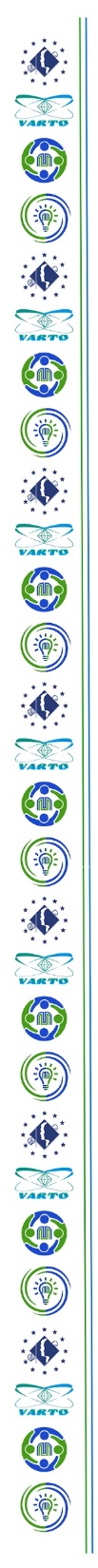 Основні навички для ефективного засвоєння
1. Вміти перекодовувати складну для сриймання інформацію:
1.1. Вірші, тексти, правила тощо.

1.2 Іноземні слова, символи, імена, географічні назви  тощо.

1.3. Цифрову інформацію ( цифри, історичні дати тощо.
Базовий навик: робота з аналогіями
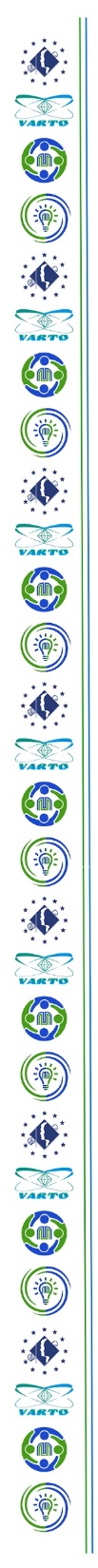 2. Вміти зв’язувати між собою інформаційні одиниці:
2.1.  Прості слова, піктограми (4-6)
2.2. По можливості формувати з інформаційних одиниць смислові 
блоки,  обов'язково враховуючи число Міллера (сім плюс мінус два)
2.3. Створення  порядкової системи  тем, уроків тощо. Це  
опорні плани-конспекти, нумератори, матриця і т. д.
Базовий навик: створювати смислові блоки
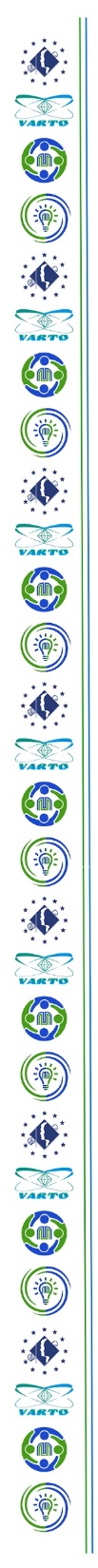 3. Вміти організувати процес ефективного засвоєння
3.1  Провести корекцію створеного матеріалу
3.2. Закріпити на основі асоціативно-логічного мислення
3.3. Вивести на усвідомлений чи рефлекторний рівень
Увага! Не рекомендується змішувати  методи та прийоми  освітньої мнемотехніки з технологіями інших авторів.
Гострою проблемою  ефективності є відсутність чи недотримання освітян технологічної дисципліни
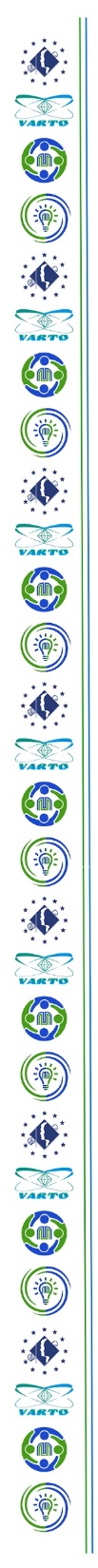 Стратегічні помилки при використанні 
мнемотехніки в овітньому процесі
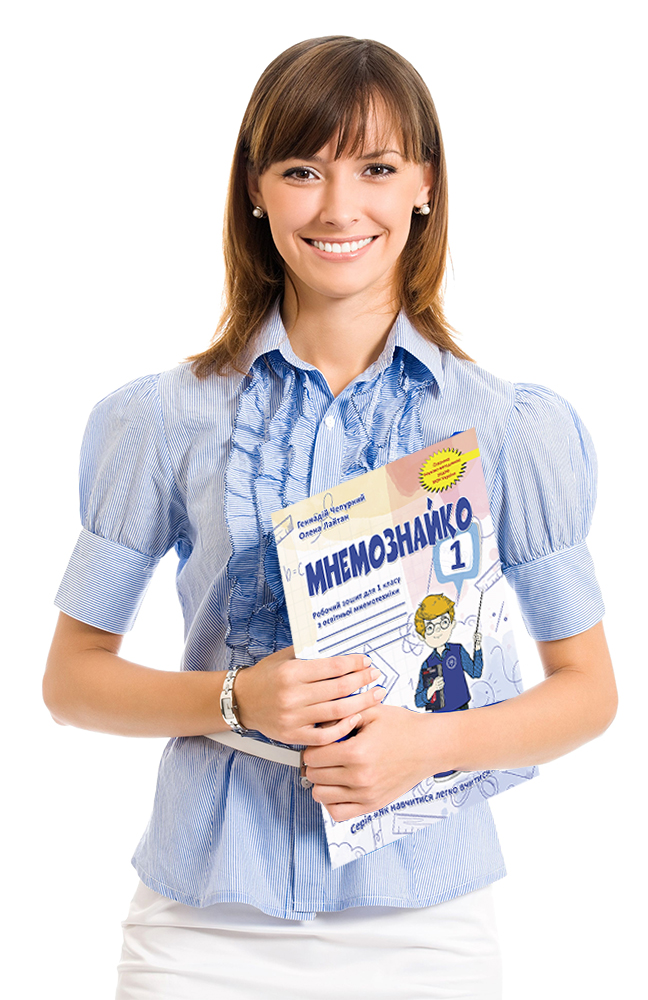 1. Відсутність базових навичок.
2. Відсутність технологічної дисципліни.
3. Порушений принцип наступності.
4. Відсутність системного підходу.
5. Відсутність чи недостатність науково-методичного супроводу.
6. Відсутність методичних розробок.
7. Неготовність до підвищення кваліфікації.
8. Використання сумнівної термінології